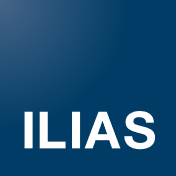 ILIAS 6 – Wo finde ich was mir lieb ist?
19. Internationale ILIAS-Konferenz10. und 11. September 2020
Vortragende
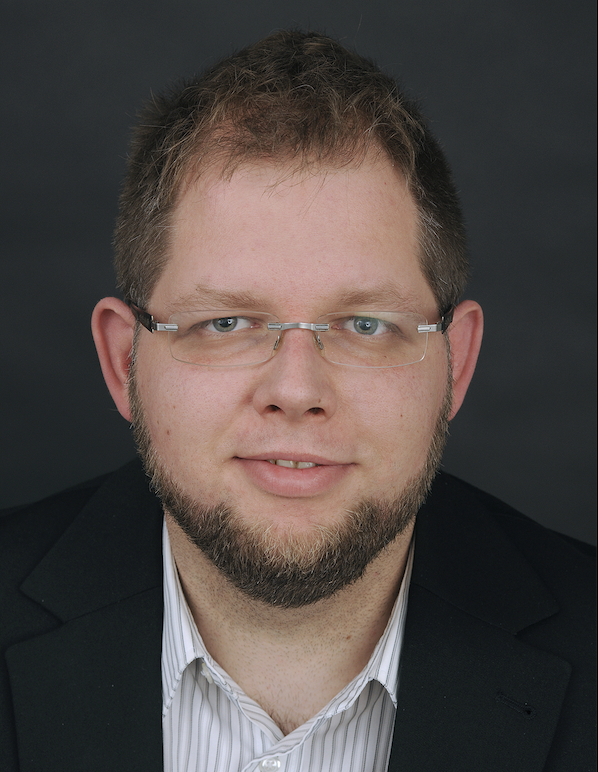 Enrico Zenzen
Yvonne Seiler
Oliver Samoila
Pojektleitung & Konzeption
Konzeption
Konzeption & Design
leifos GmbH
Technische Hochschule OWL
Universität Bern
Seitenbereiche in ILIAS 6
Yvonne Seiler
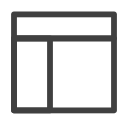 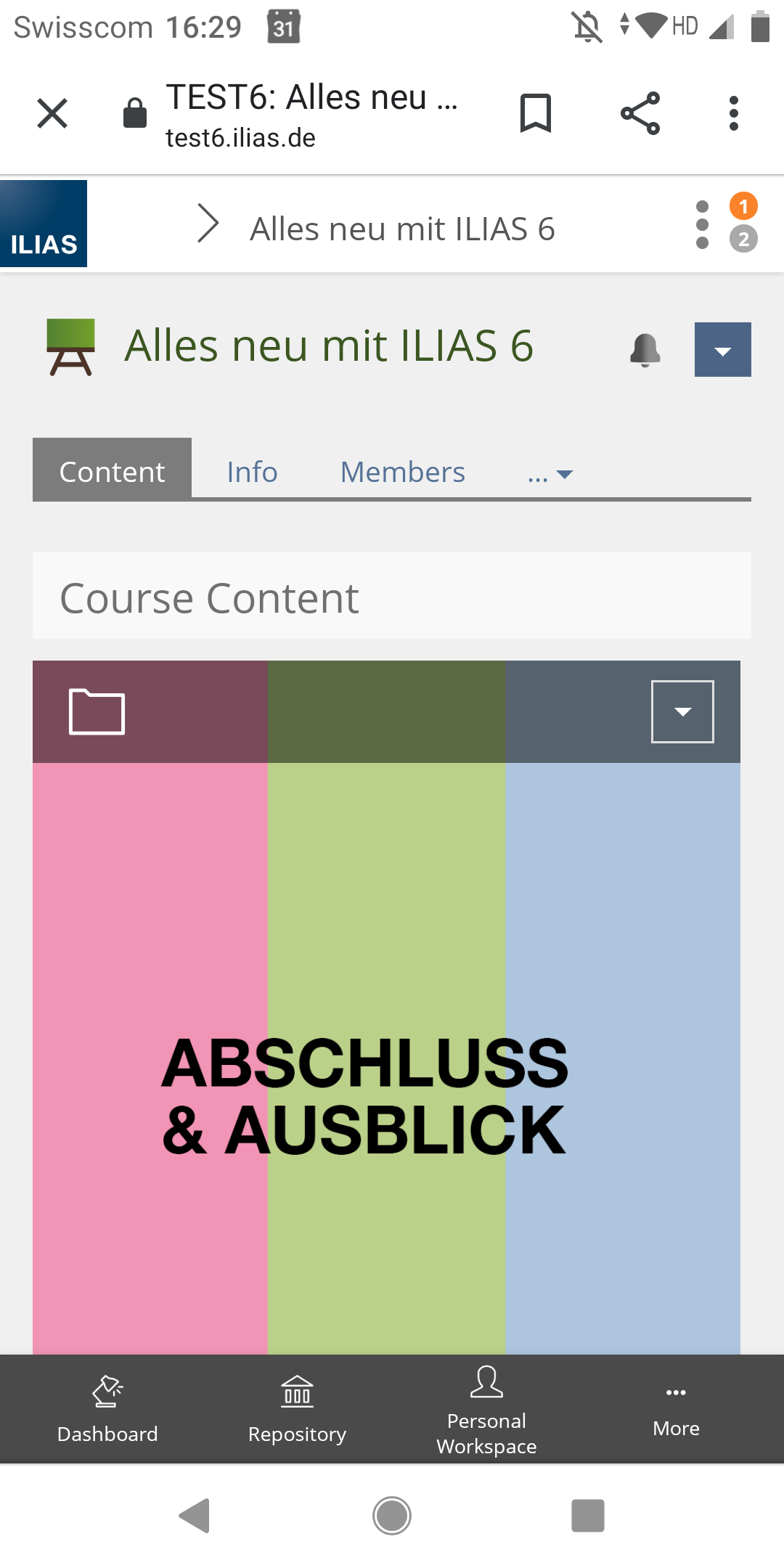 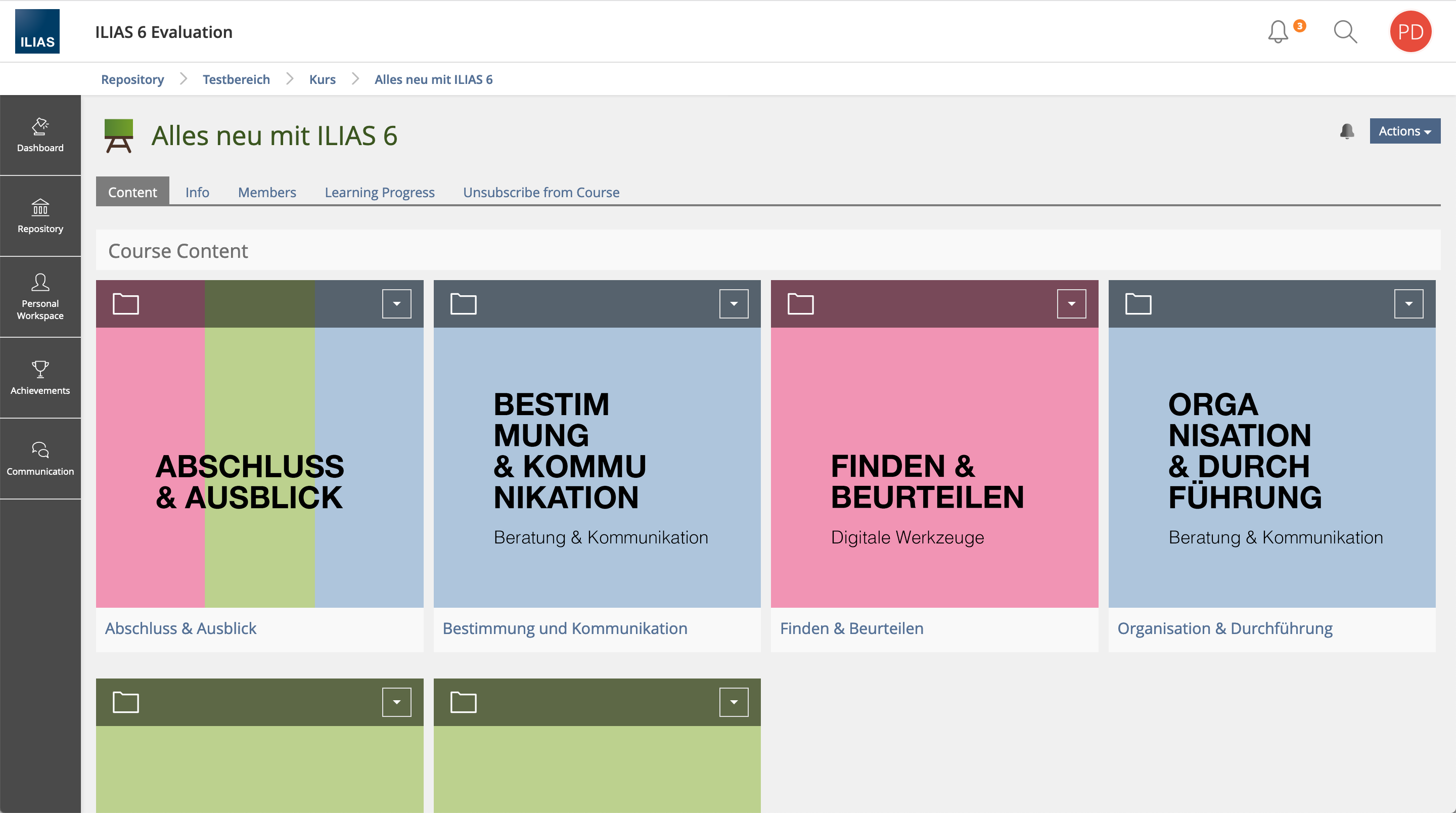 Alle Bereiche
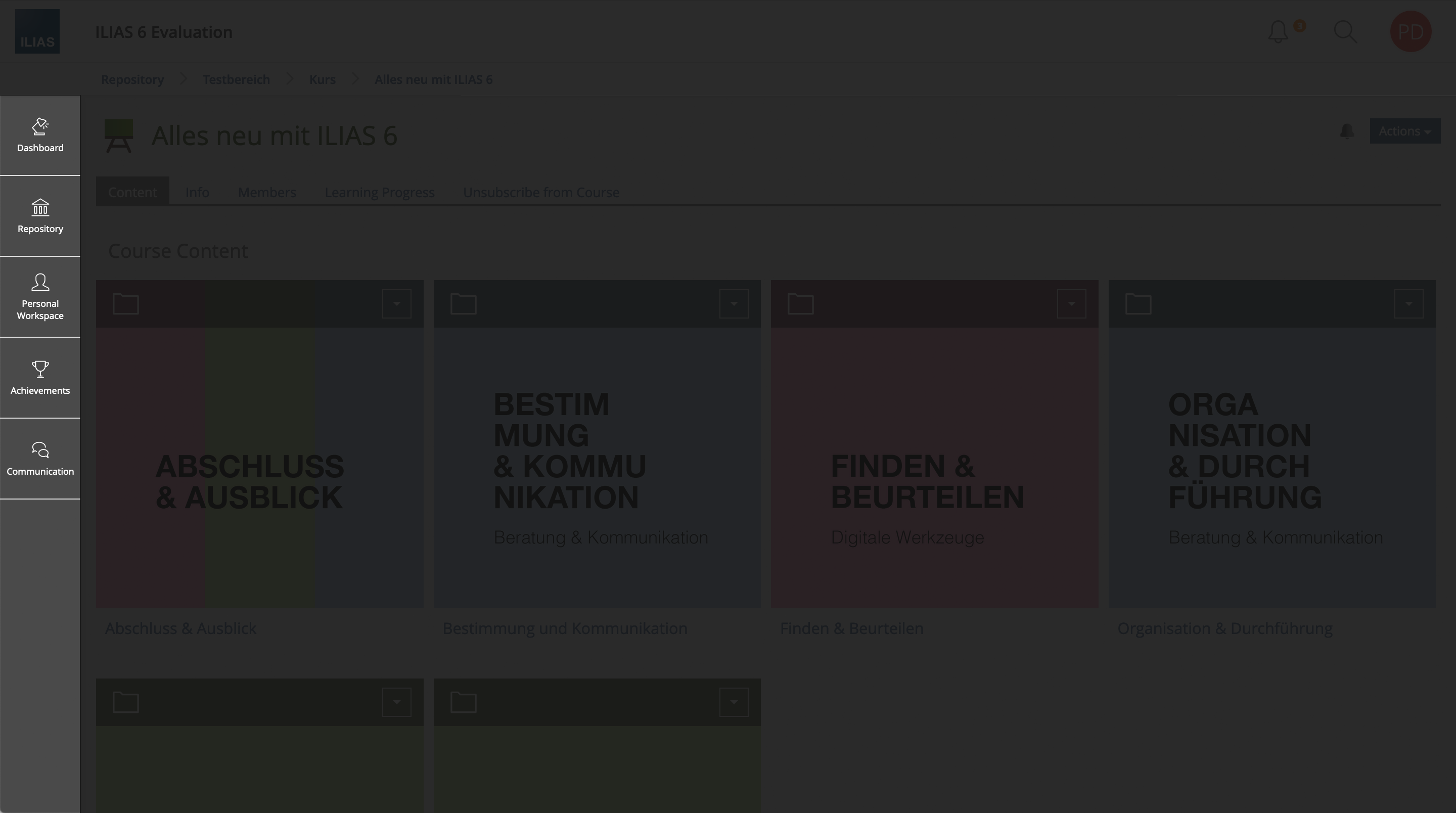 Mainbar
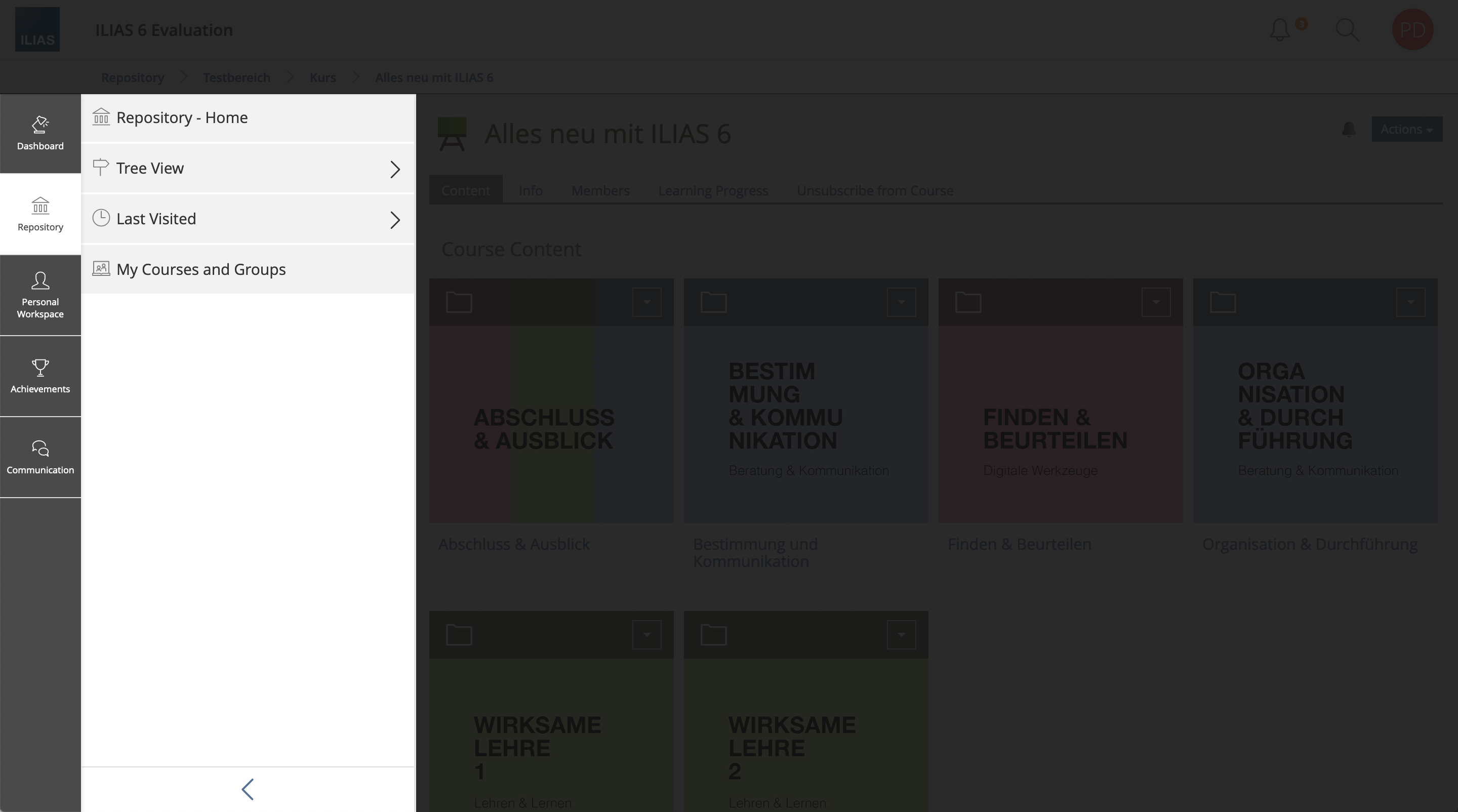 Mainbar + Slate
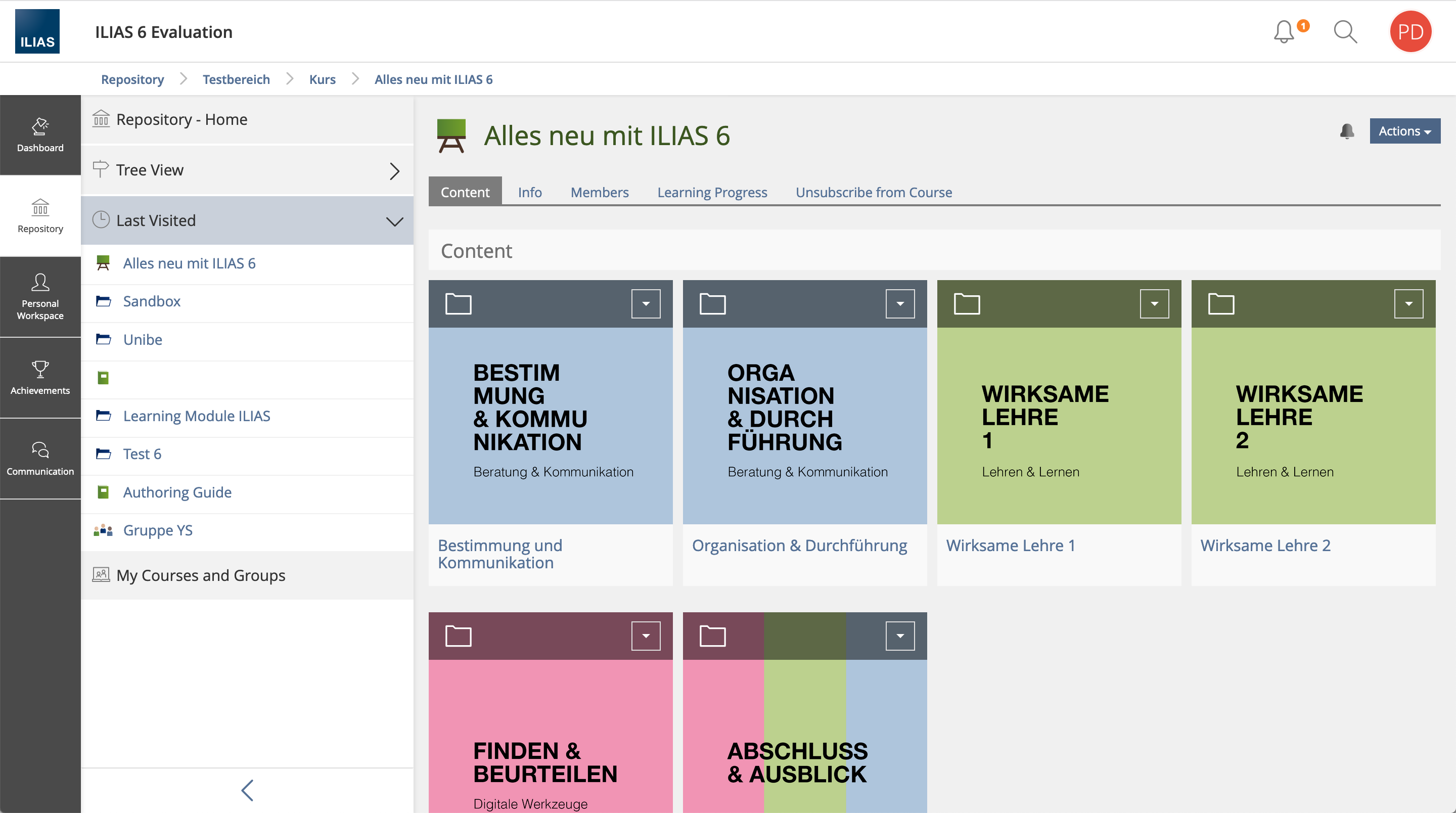 Mainbar als Hauptnavigation | zu persönlichen und allgemeinen Angeboten
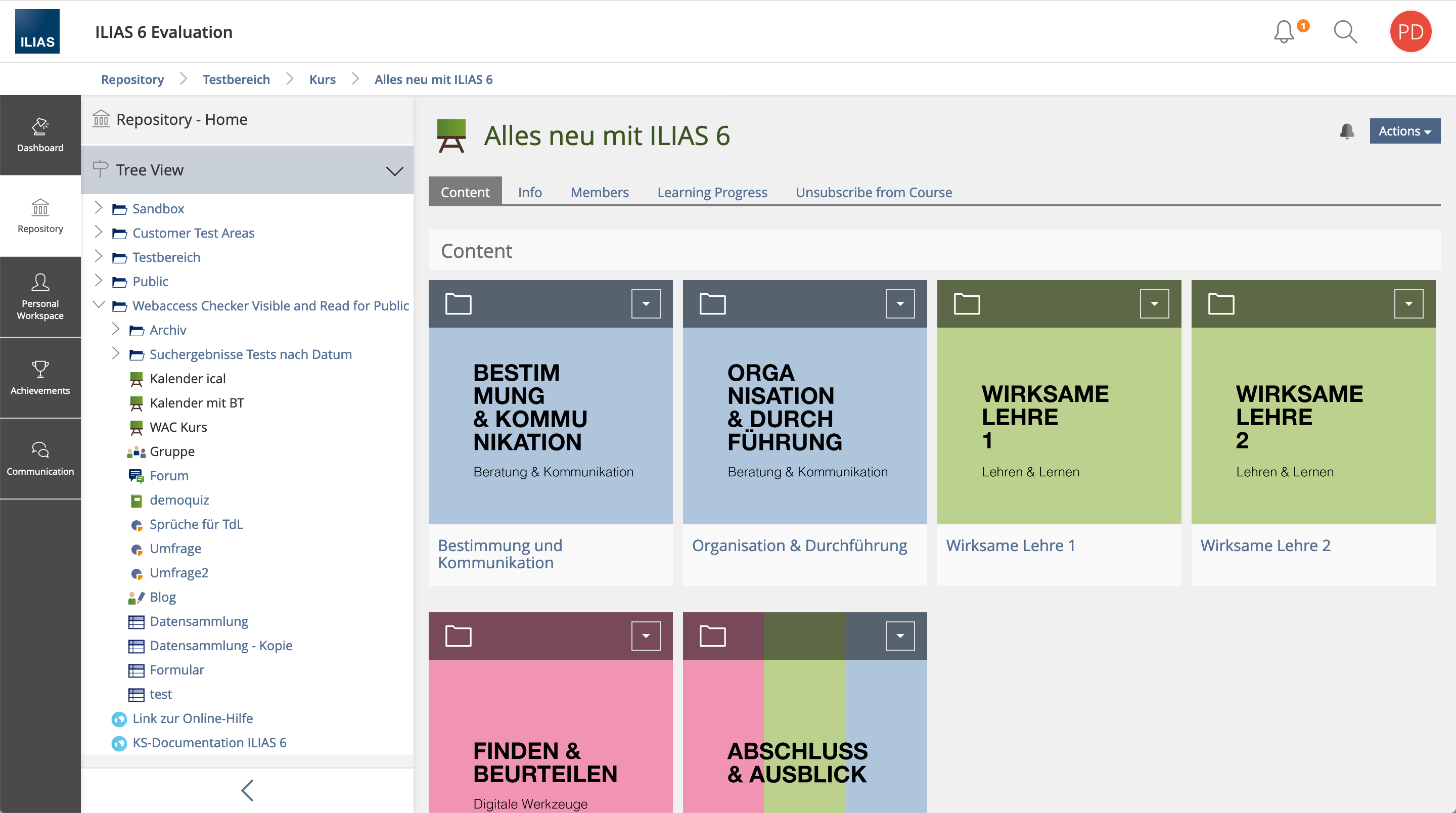 Mainbar mit Baumansicht | für eine schnelle Navigation zu einem bestimmten Punkt
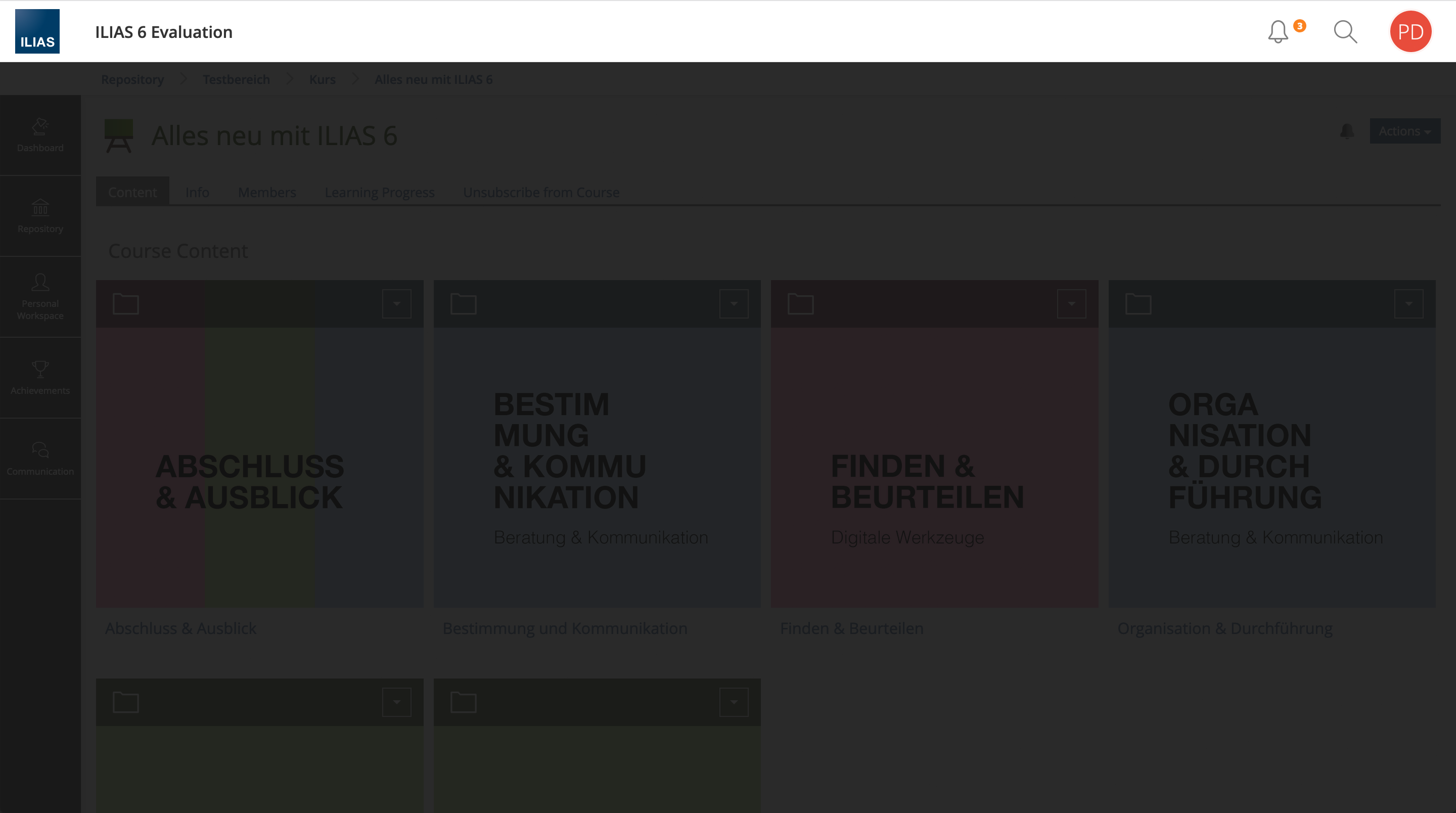 Metabar
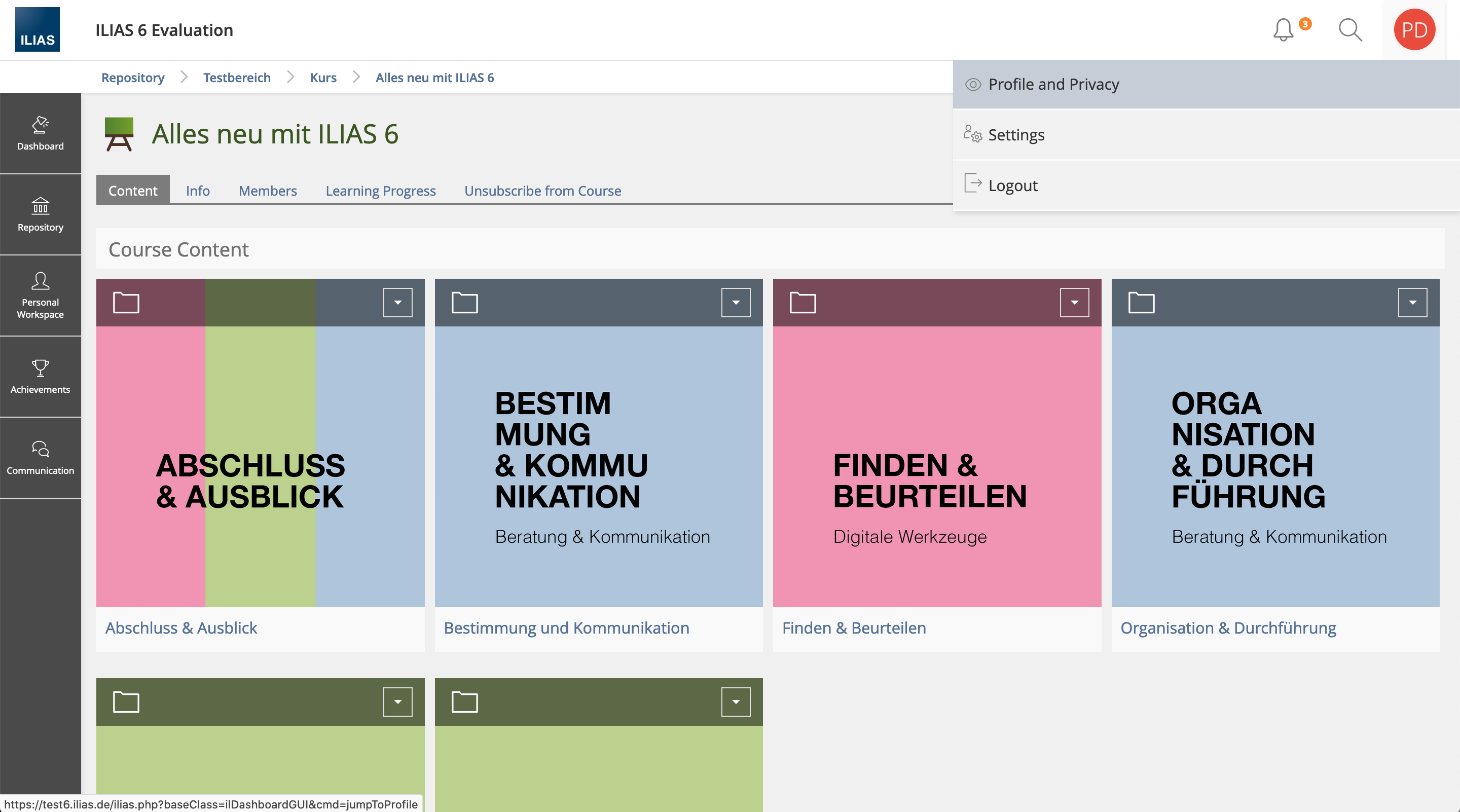 Metabar mit Persönlichem Profil | für meine Daten und Einstellungen, An- und Abmelden
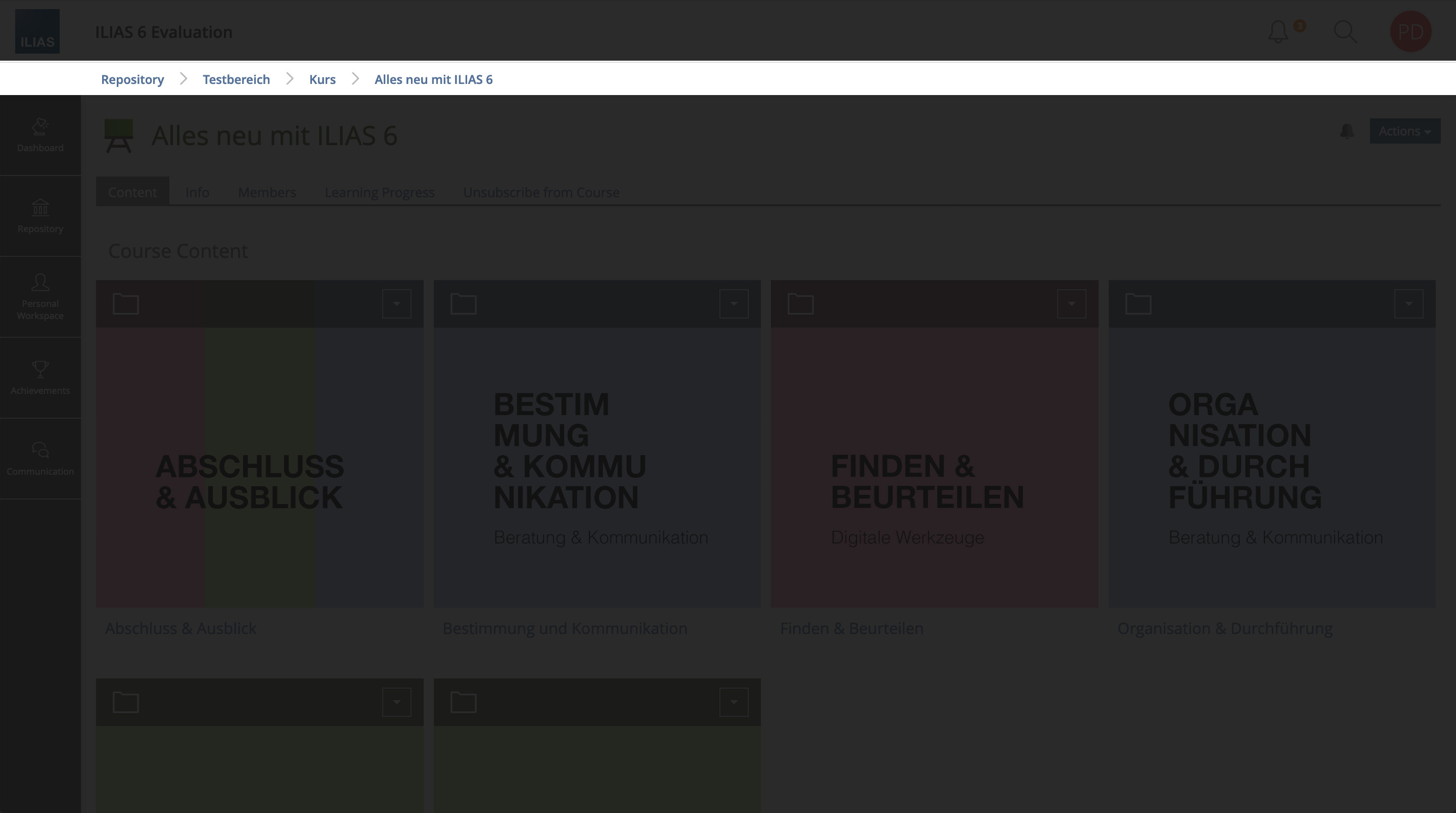 Breadcrumb
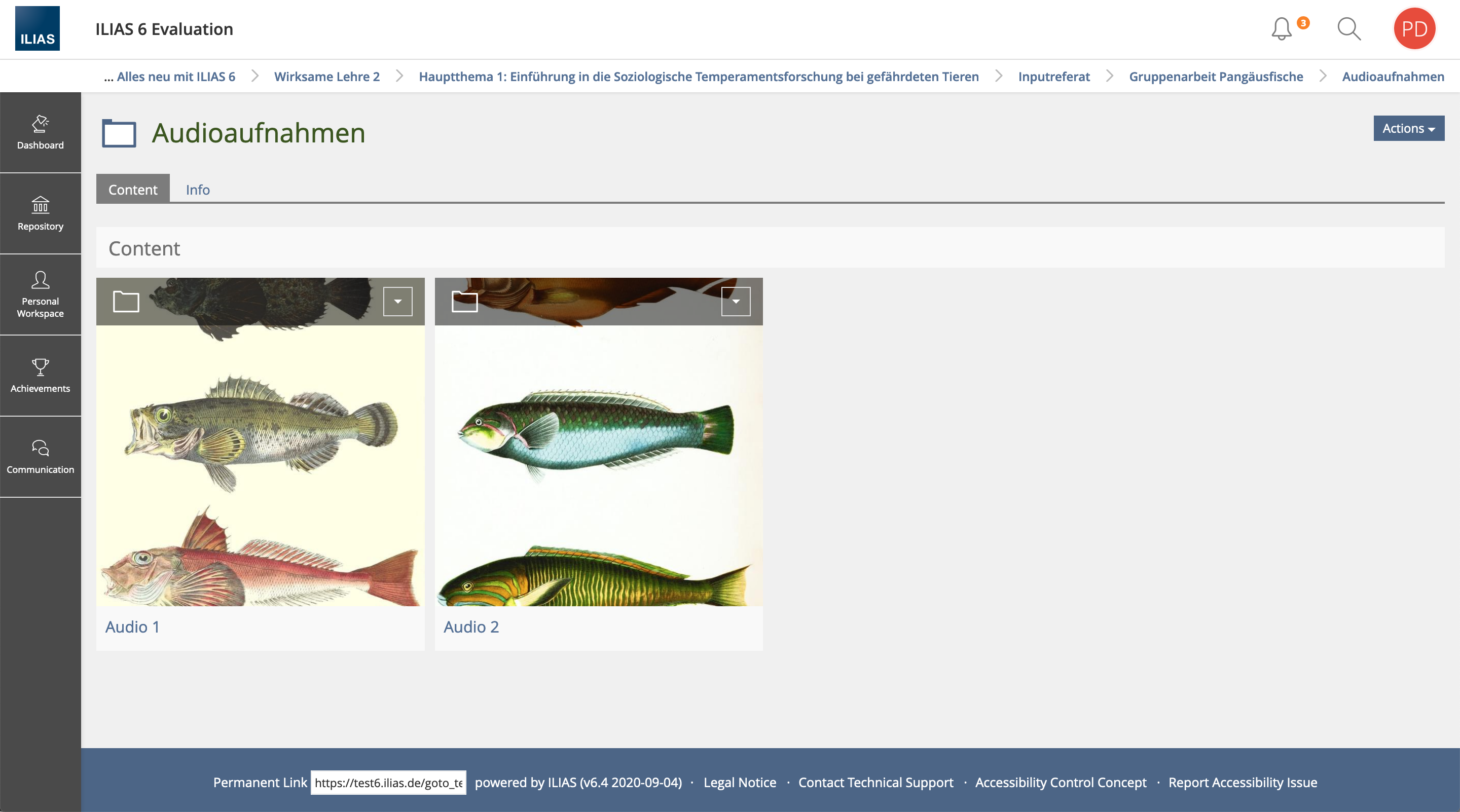 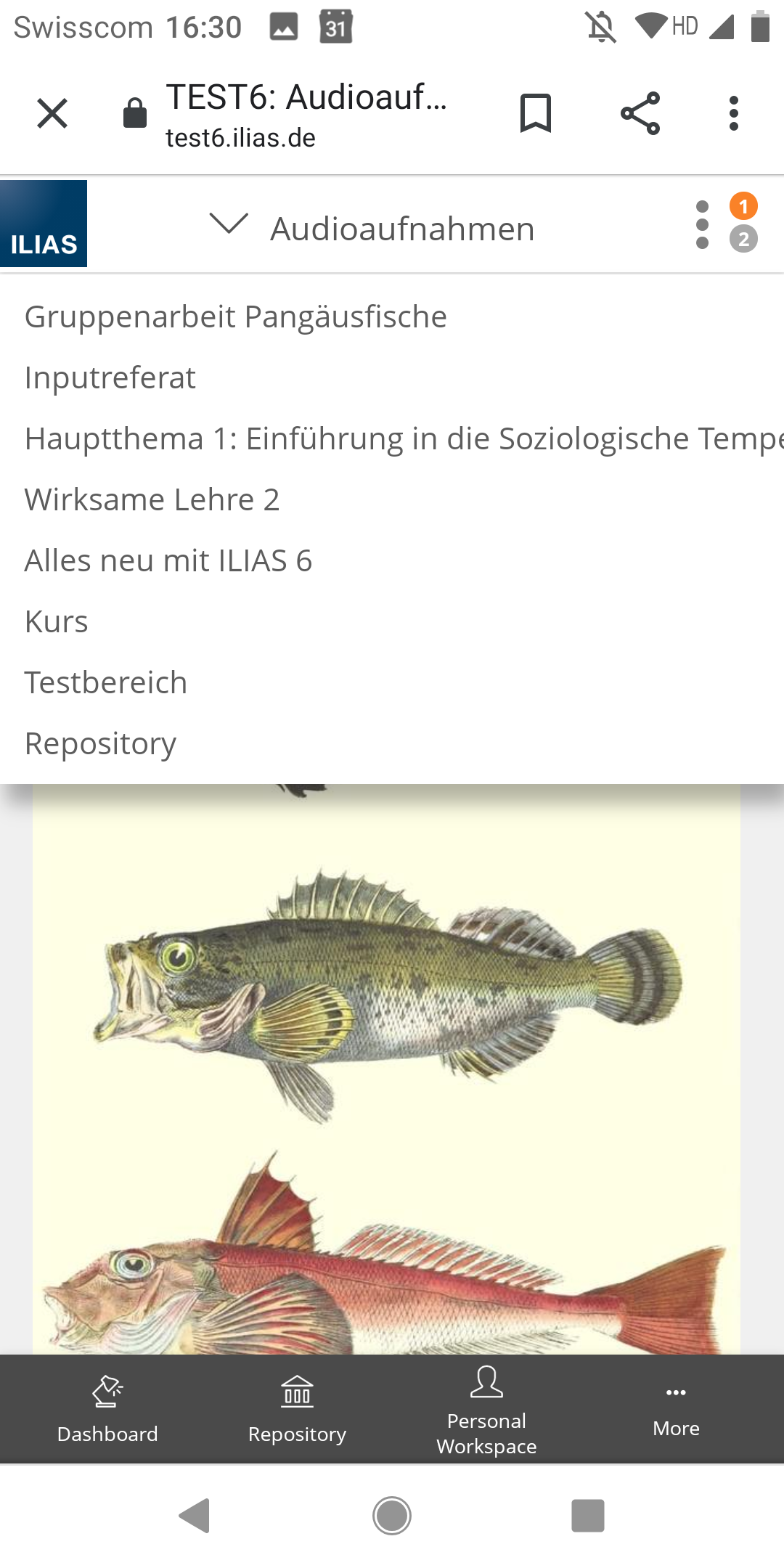 Breadcrumb | kürzt automatisch bei langen Pfaden
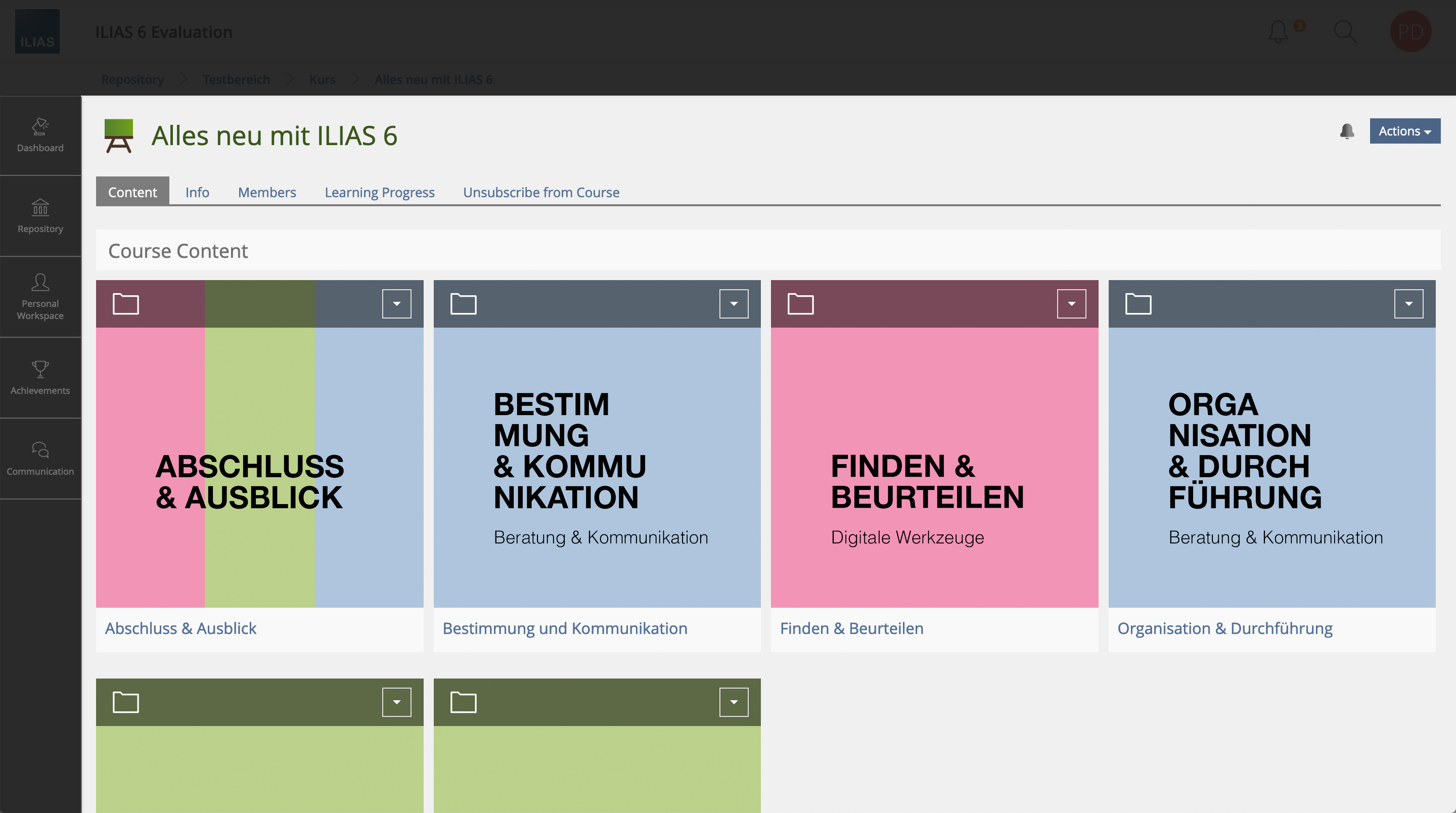 Content
Notification Center
Yvonne Seiler
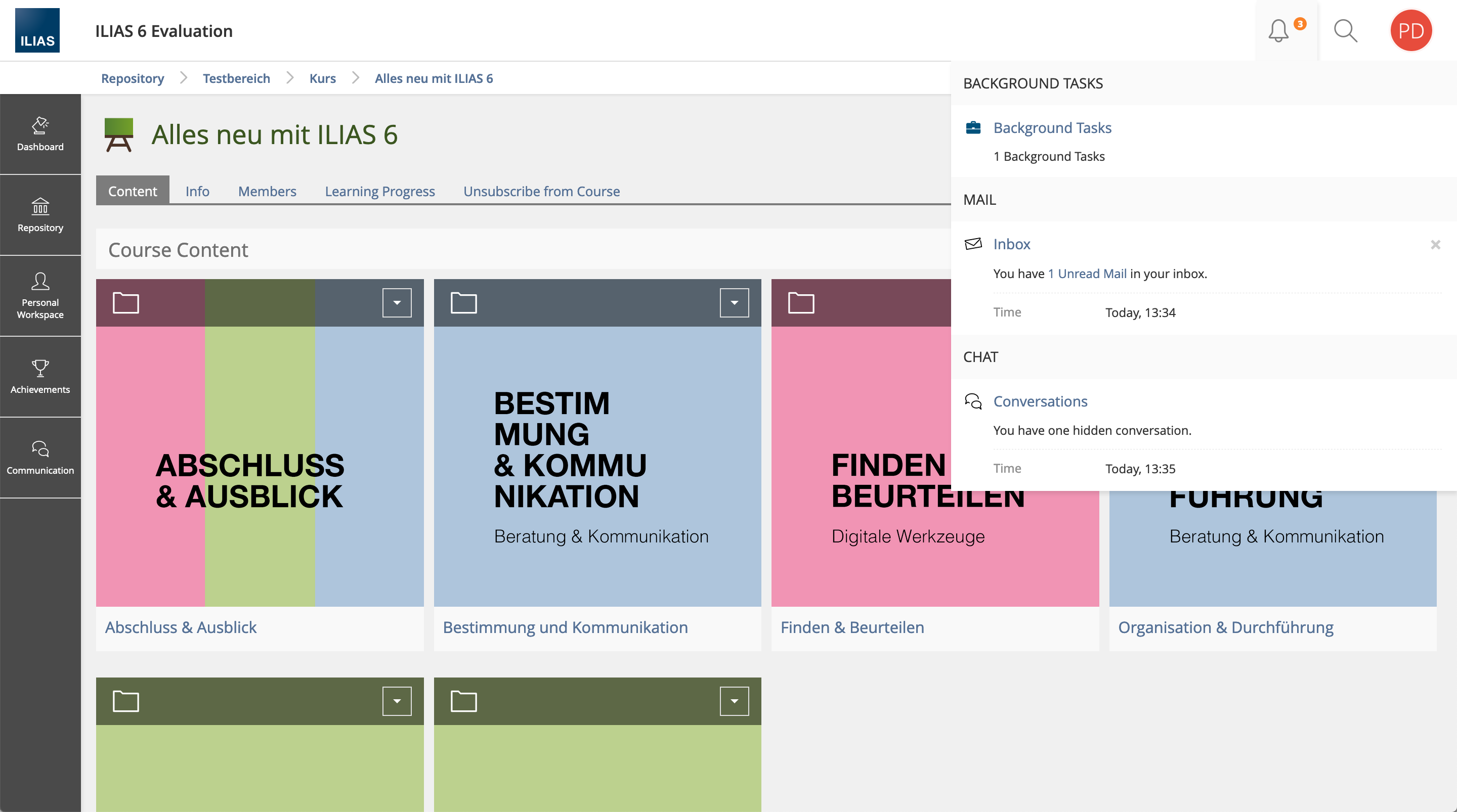 Metabar mit Notification Center | als Mittelpunkt für Benachrichtigungen
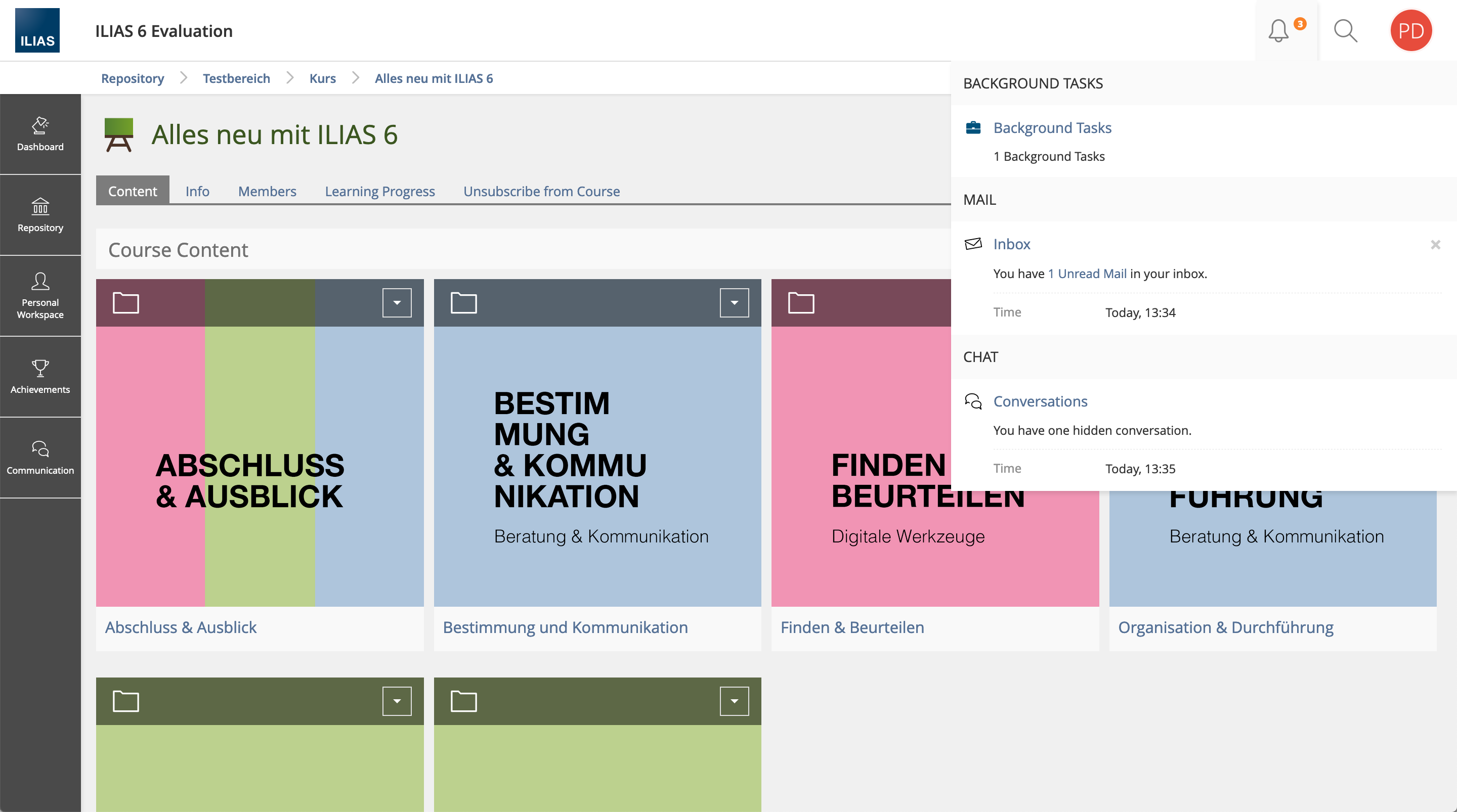 Next Steps  | Separate Notification Center and On-Screen-Chat
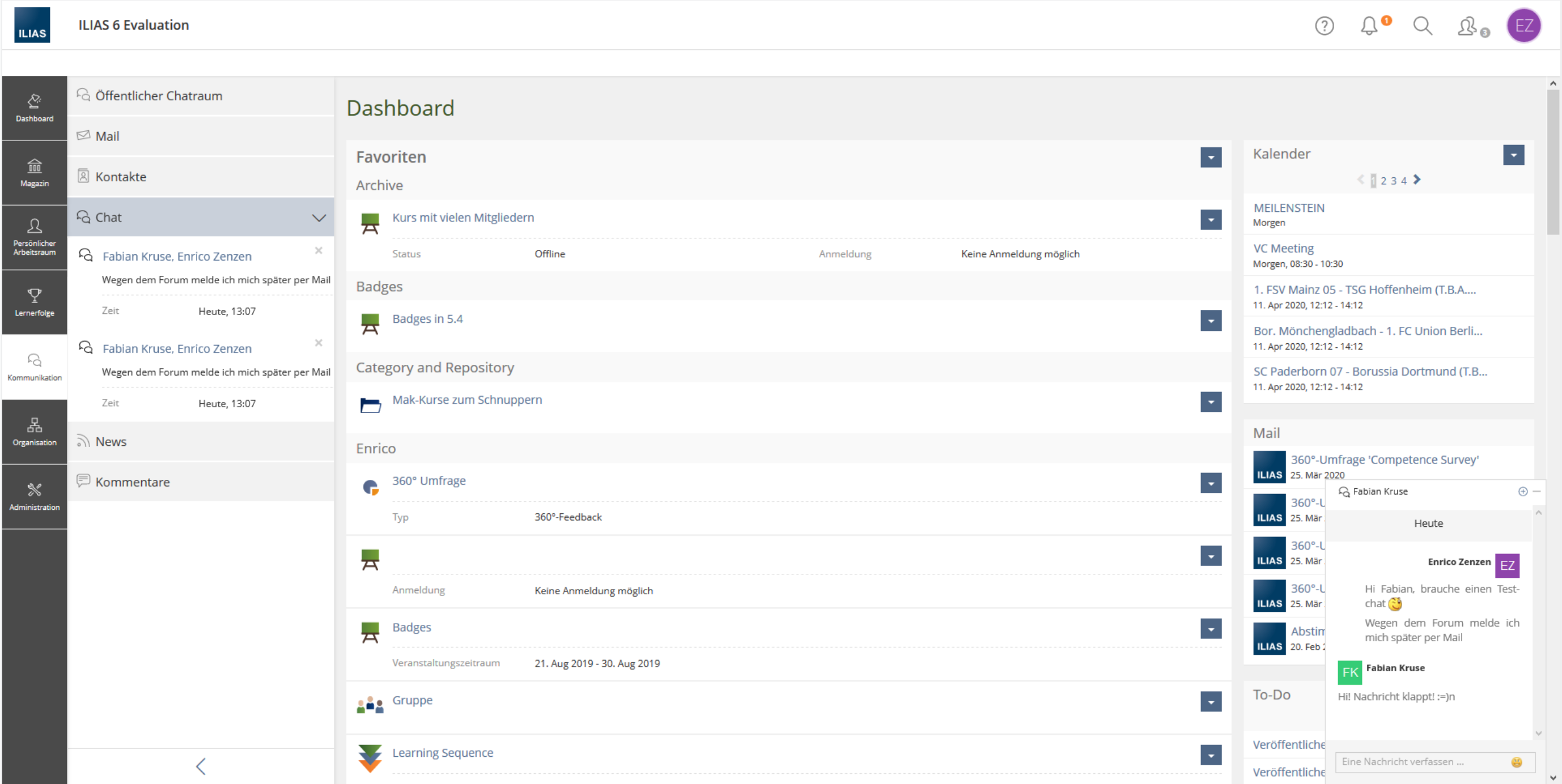 Next Steps  | Separate Notification Center and On-Screen-Chat
Hauptmenüstruktur
Enrico Zenzen
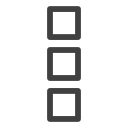 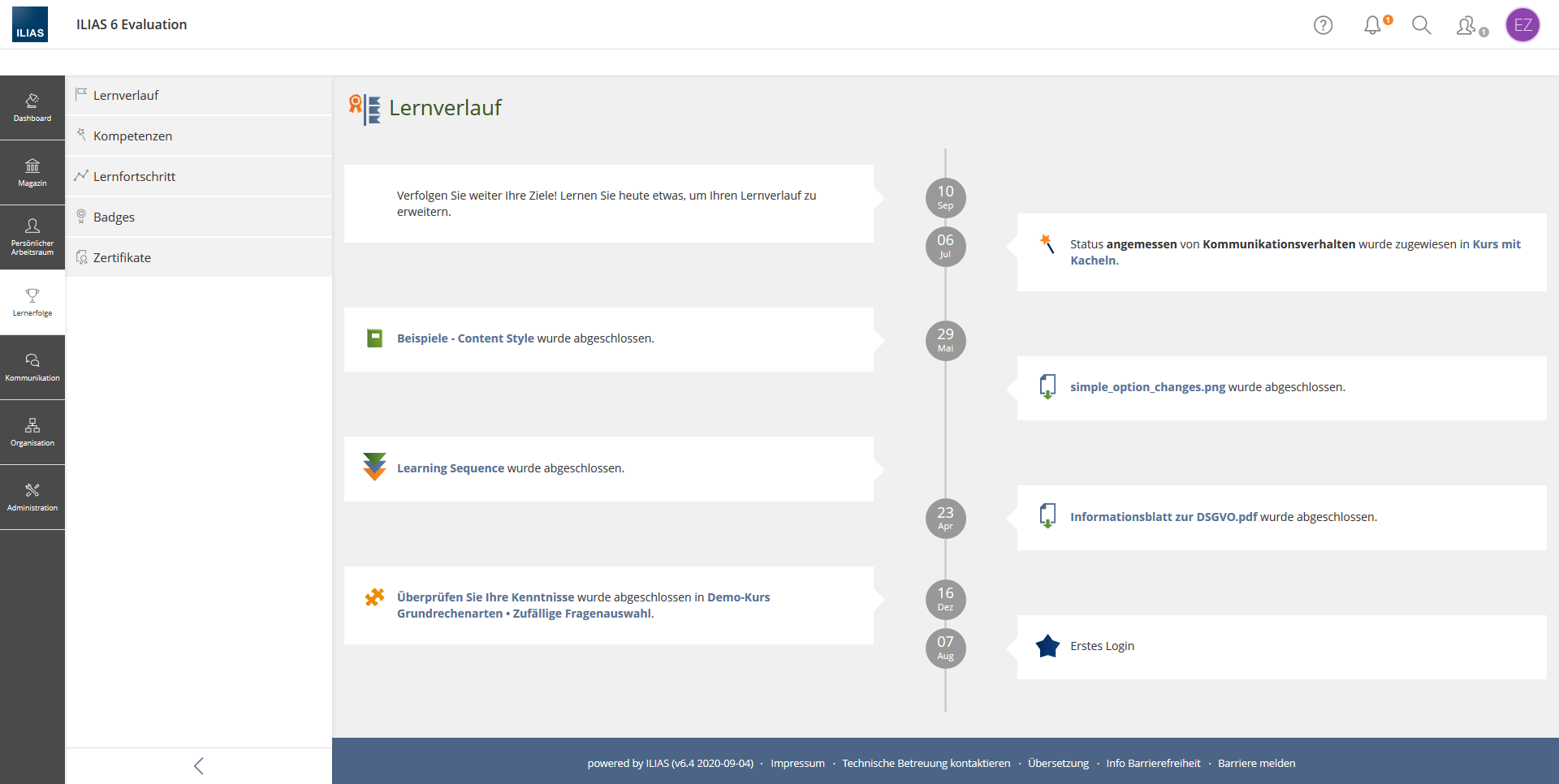 Standard Hauptmenükonfiguration
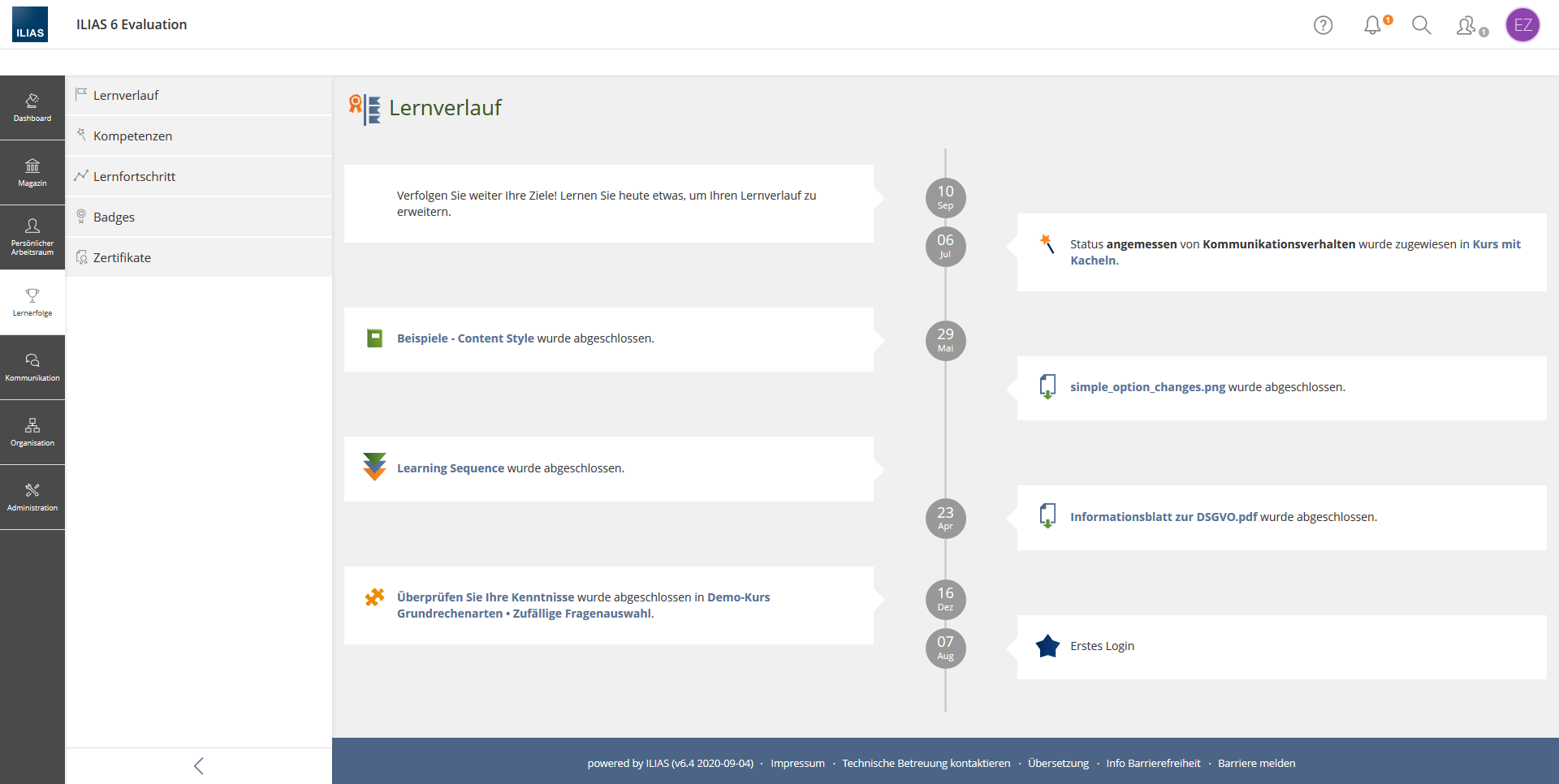 Aus Tabs wurden Menüeinträge |	aufgrund der neuen Menüstruktur konnte die Anzahl der 				Tabs reduziert werden
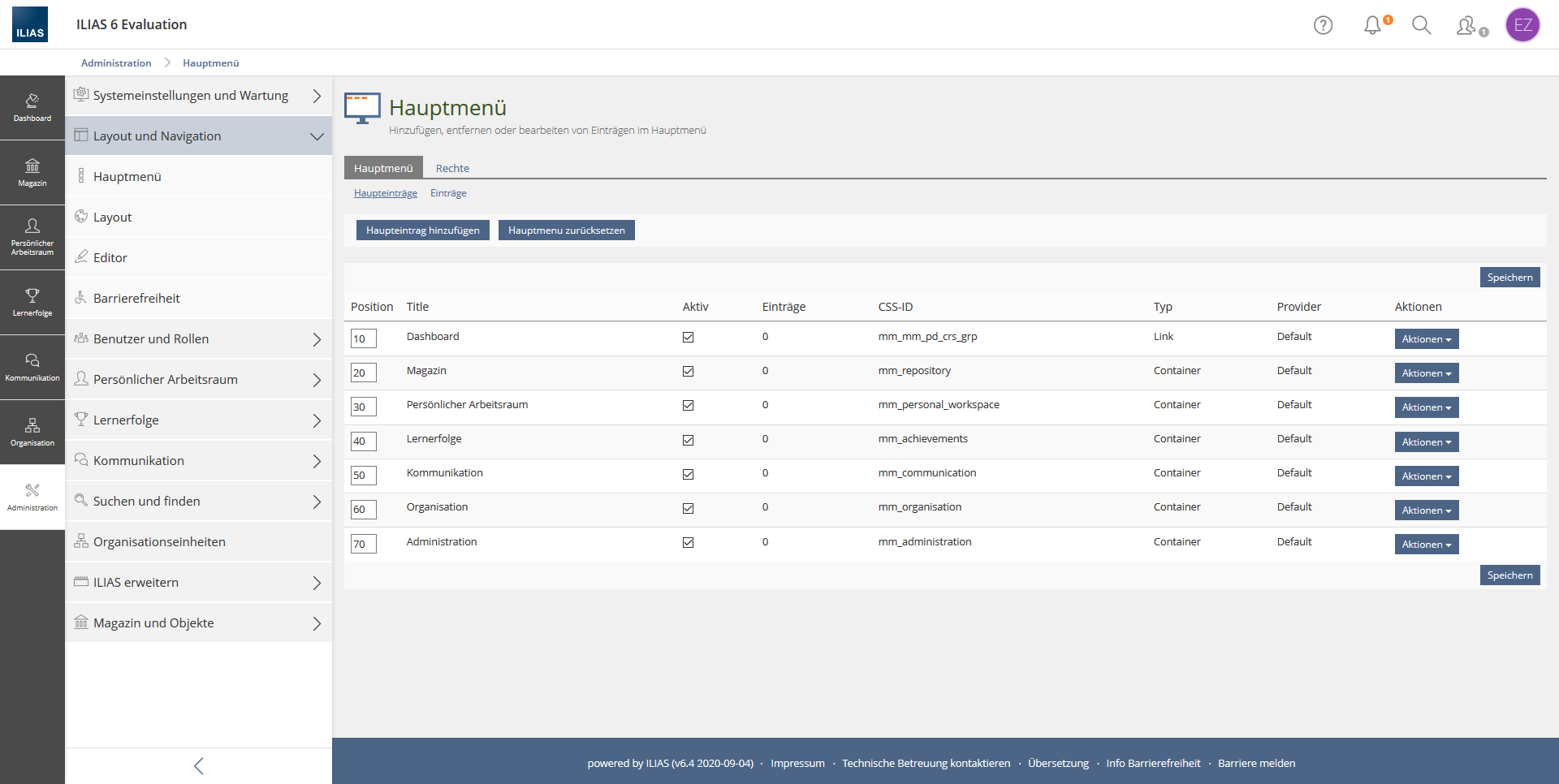 Konfigurierbarkeit des Hauptmenüs
Dashboard
Enrico Zenzen
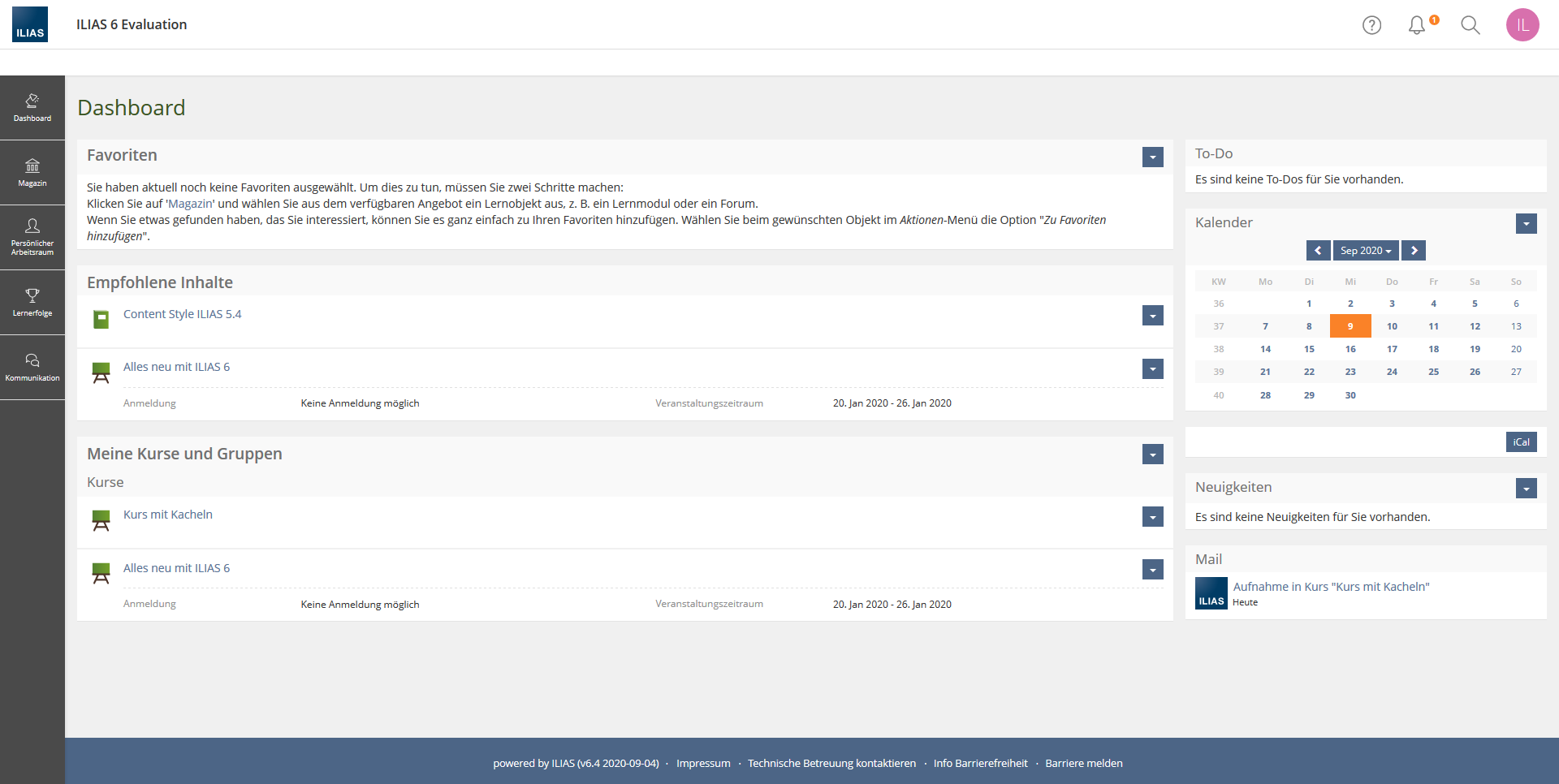 Dashboard | Zentraler Einstiegspunkt in der Listenansicht
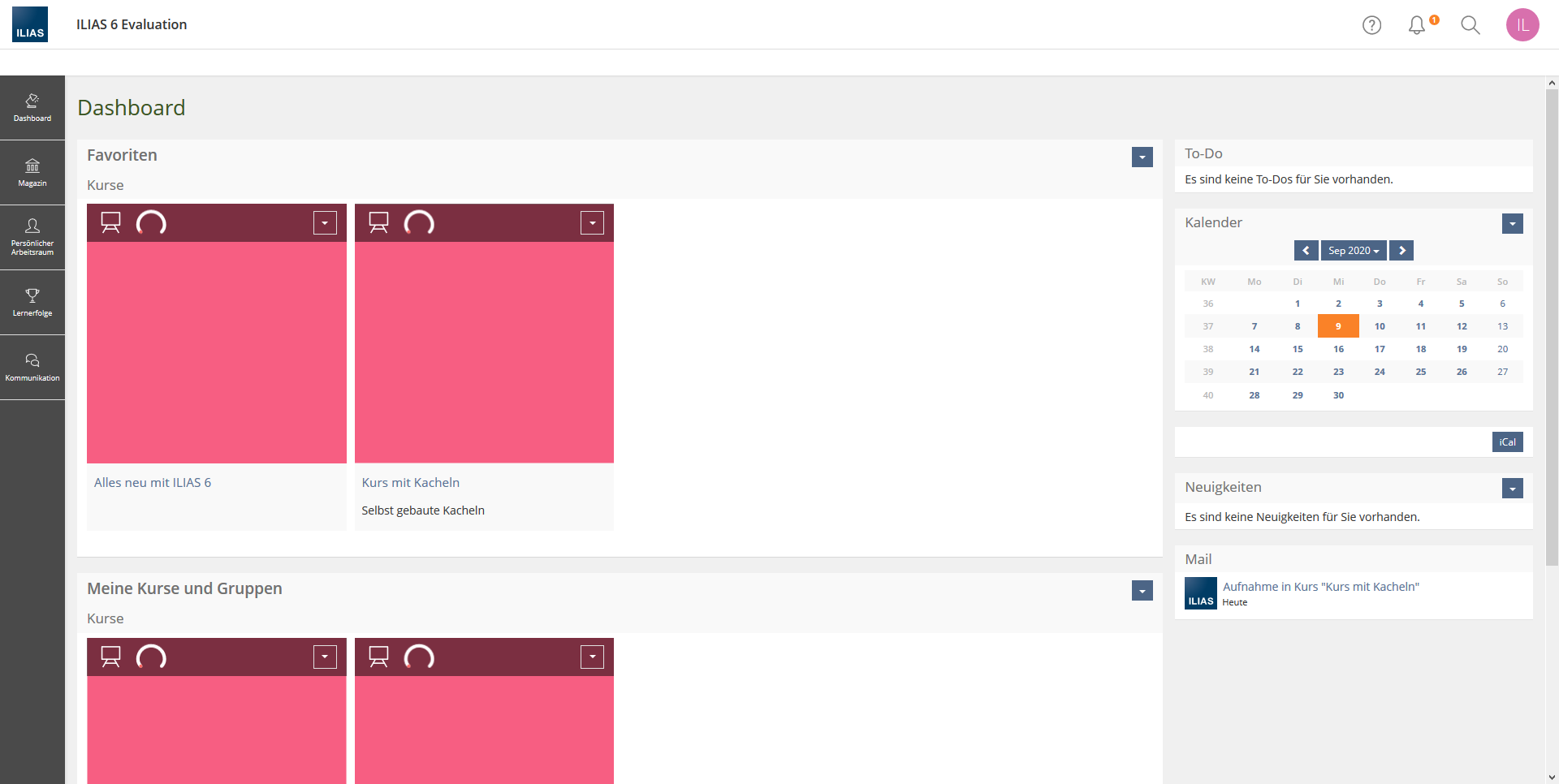 Dashboard | Zentraler Einstiegspunkt in der Kachelansicht
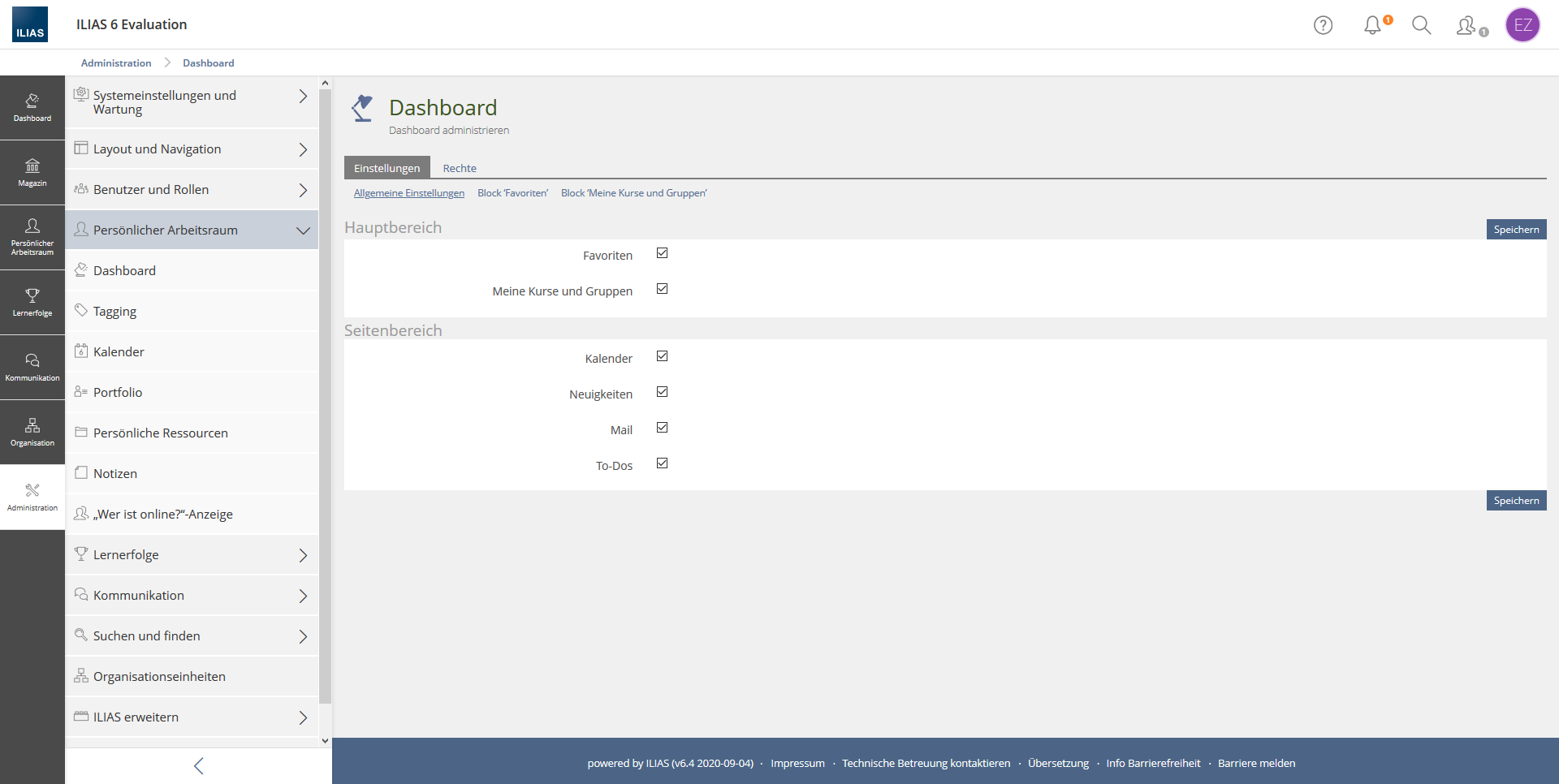 Dashboard Administration | Einzelne Seitenbereiche auf dem Dashboard können 				      deaktiviert werden
Favoriten, Tags & Magazin
Enrico Zenzen, Oliver Samoila
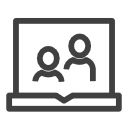 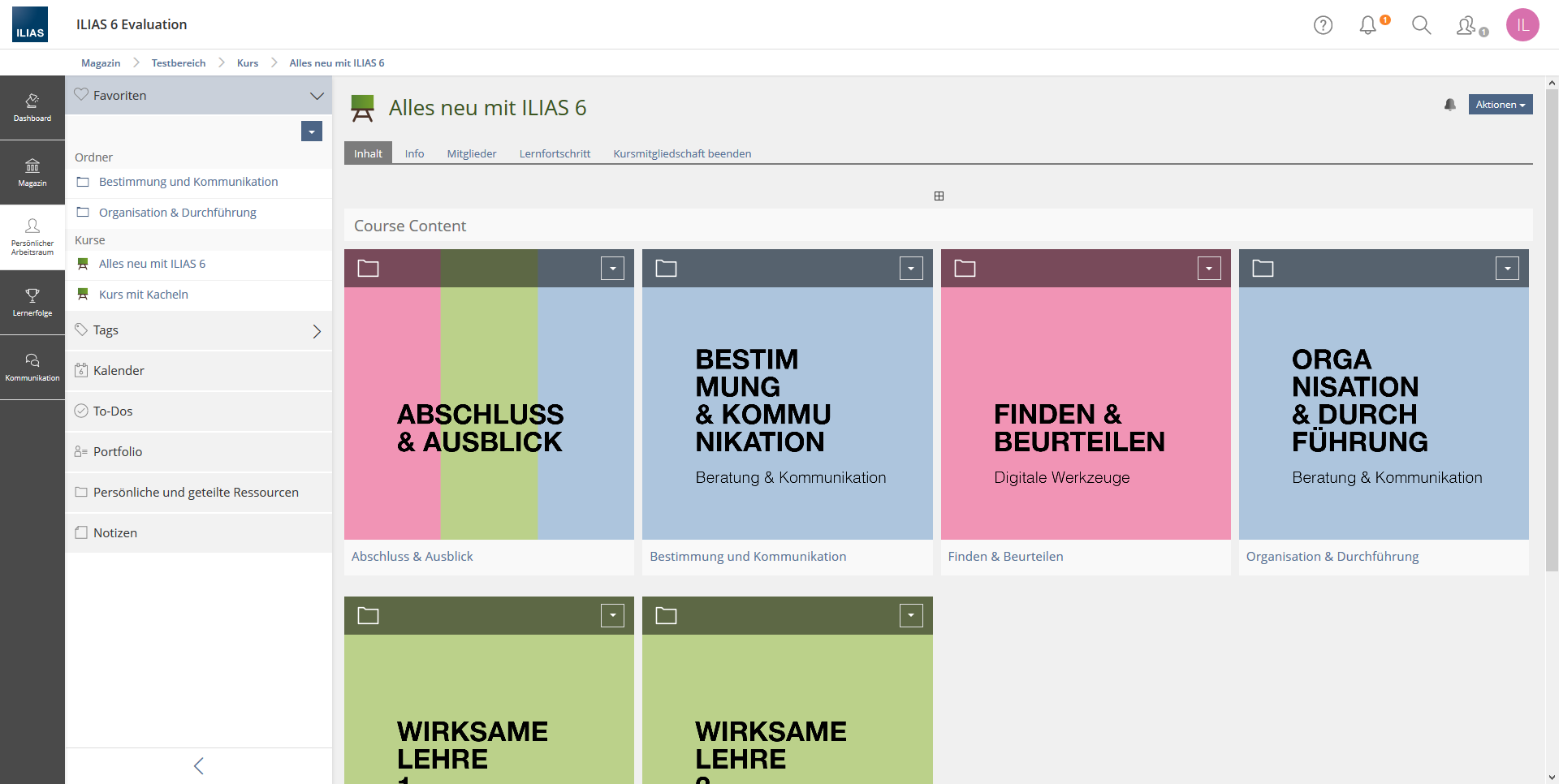 Favoriten | Schnellzugriff auf meine Lieblings-ILIAS-Objekte
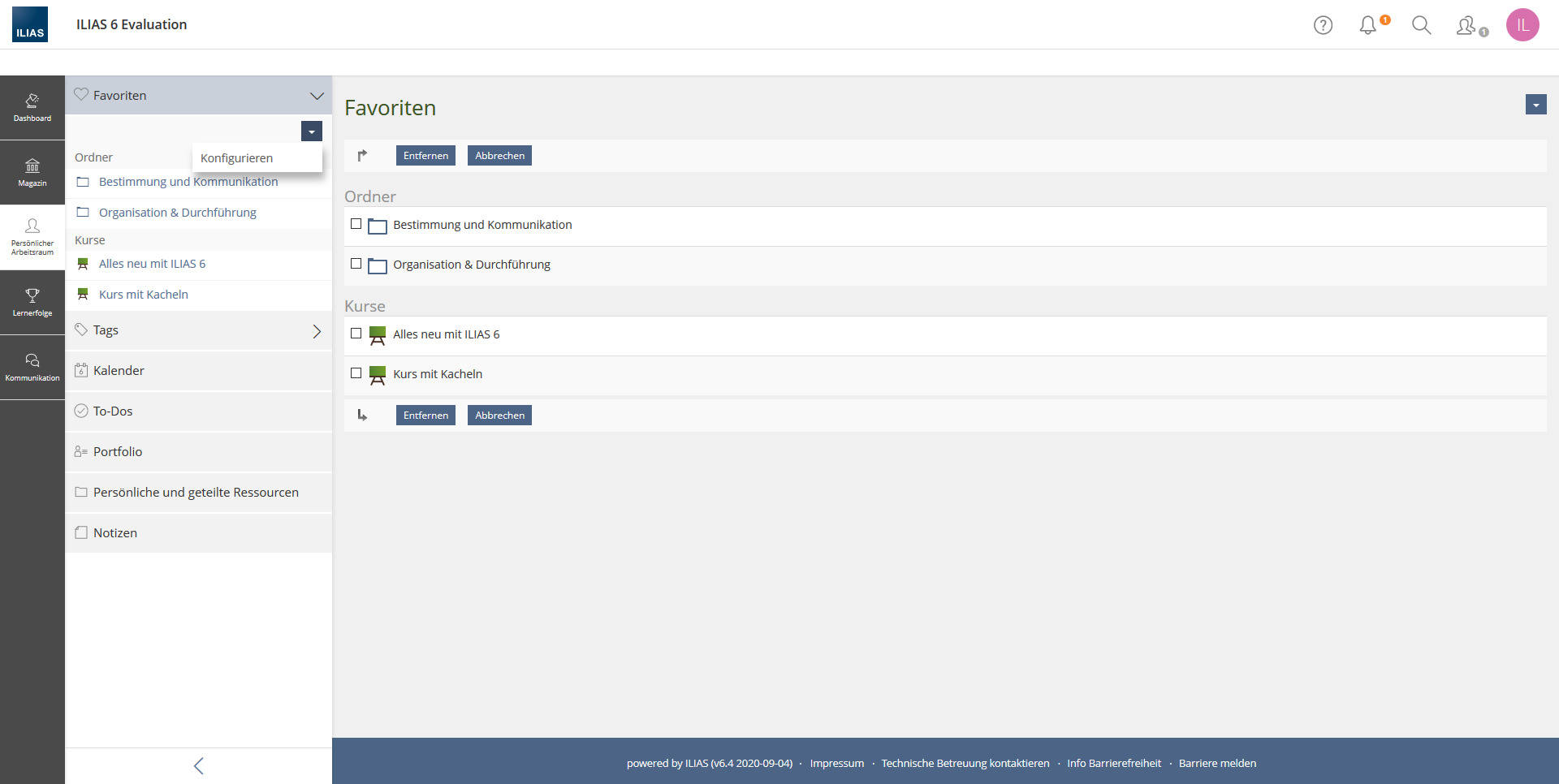 Favoriten konfigurieren | erreichbar über das Aktionenmenü im Favoritenslate
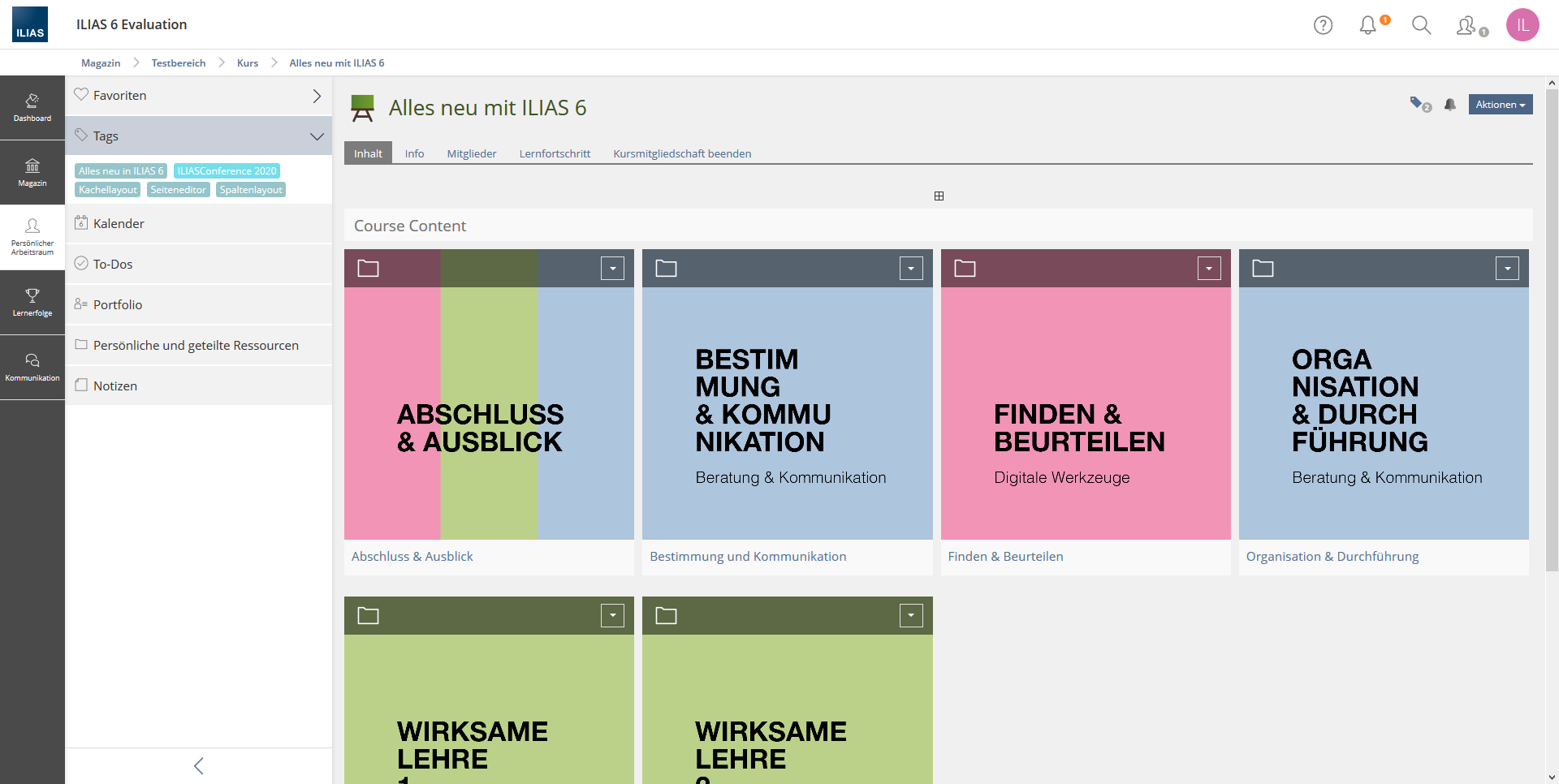 Tags
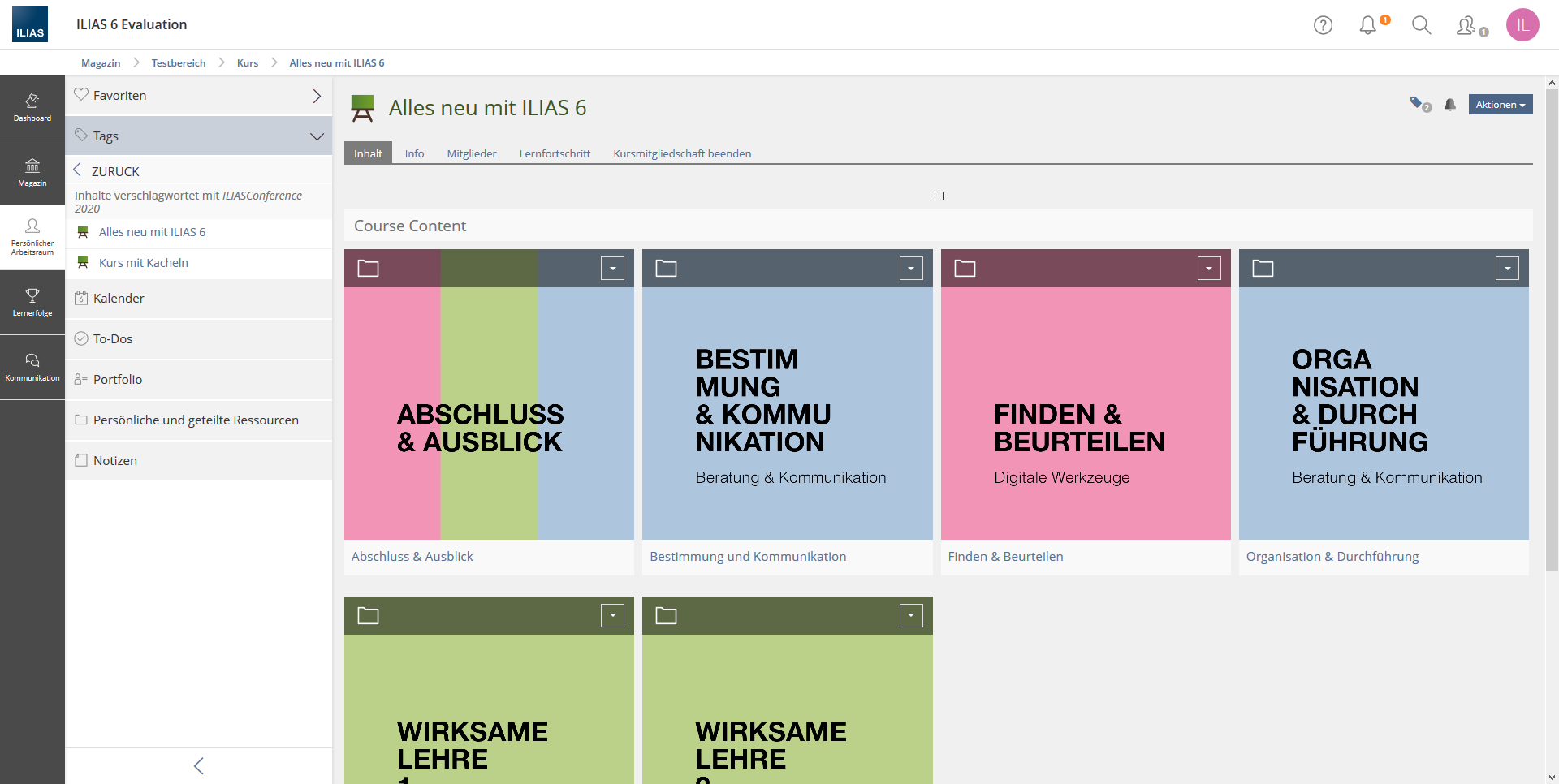 Tags aufrufen | Alle Inhalte, die mit dem Tag versehen wurden, werden im Slate 			    angezeigt.
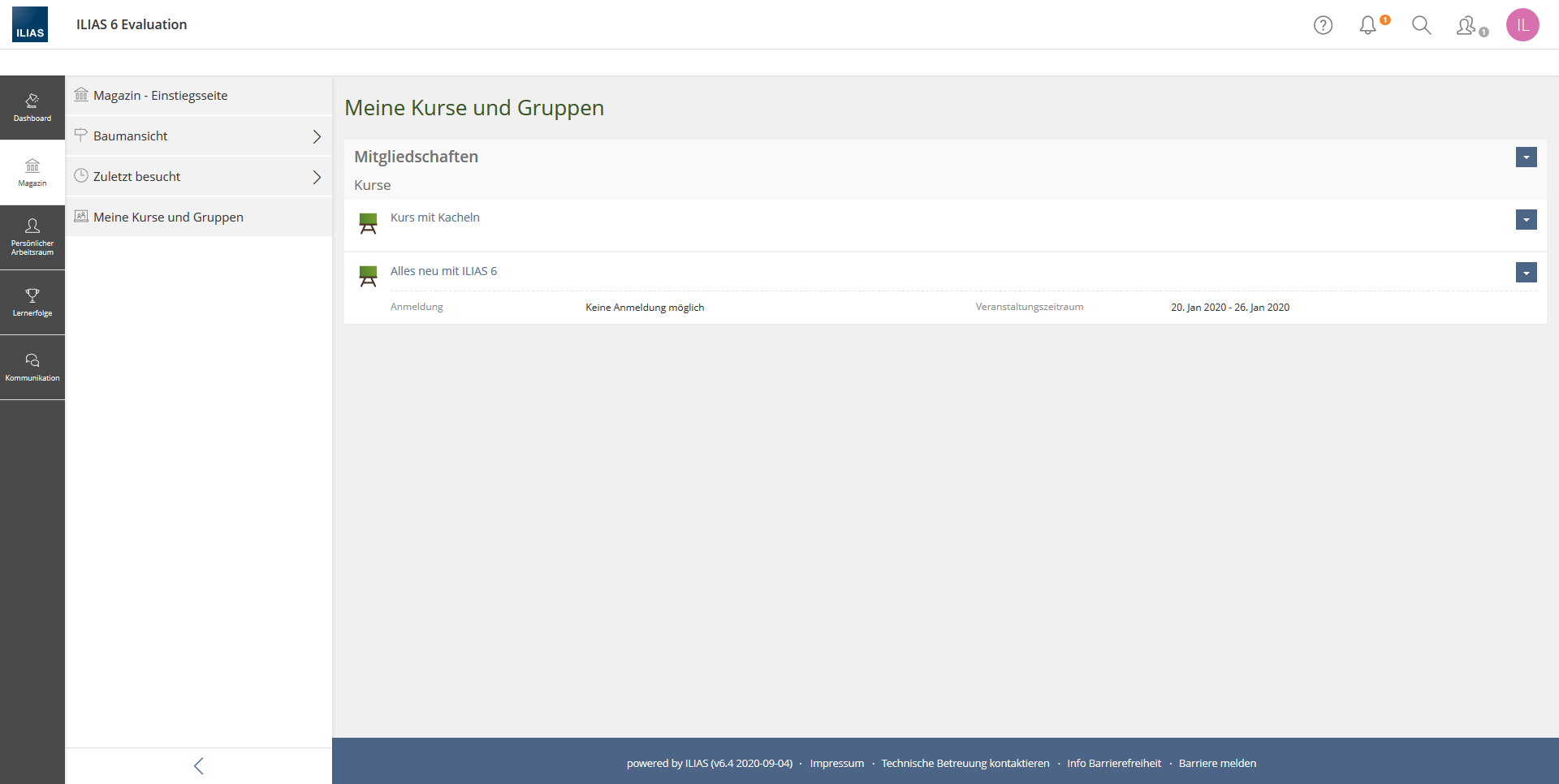 Meine Kurse und Gruppen | Können auch im Magazin angezeigt werden, wenn Sie auf dem 			     Dashboard deaktiviert worden sind.
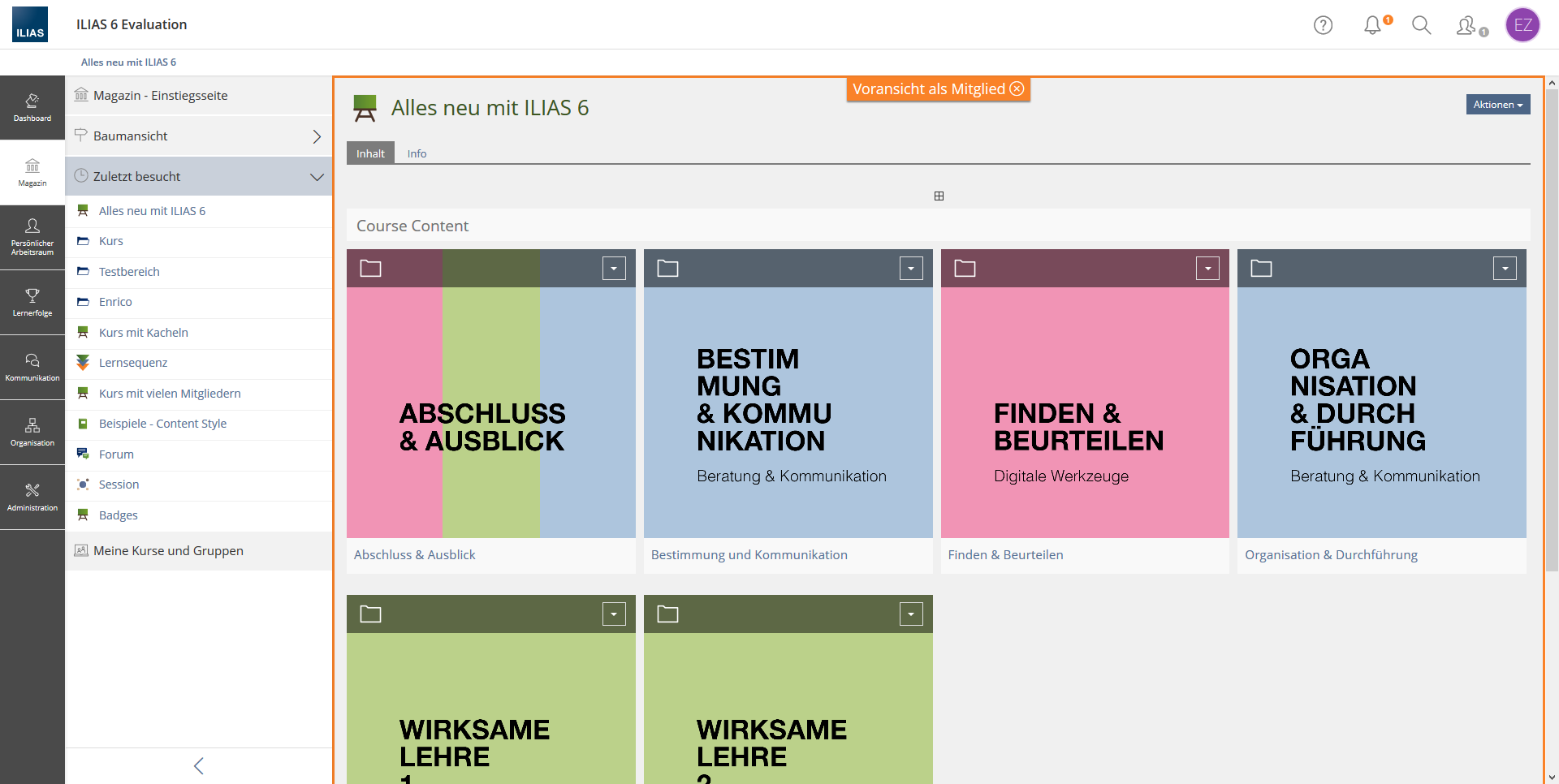 Meine Kurse und Gruppen| Voransicht als Mitglied
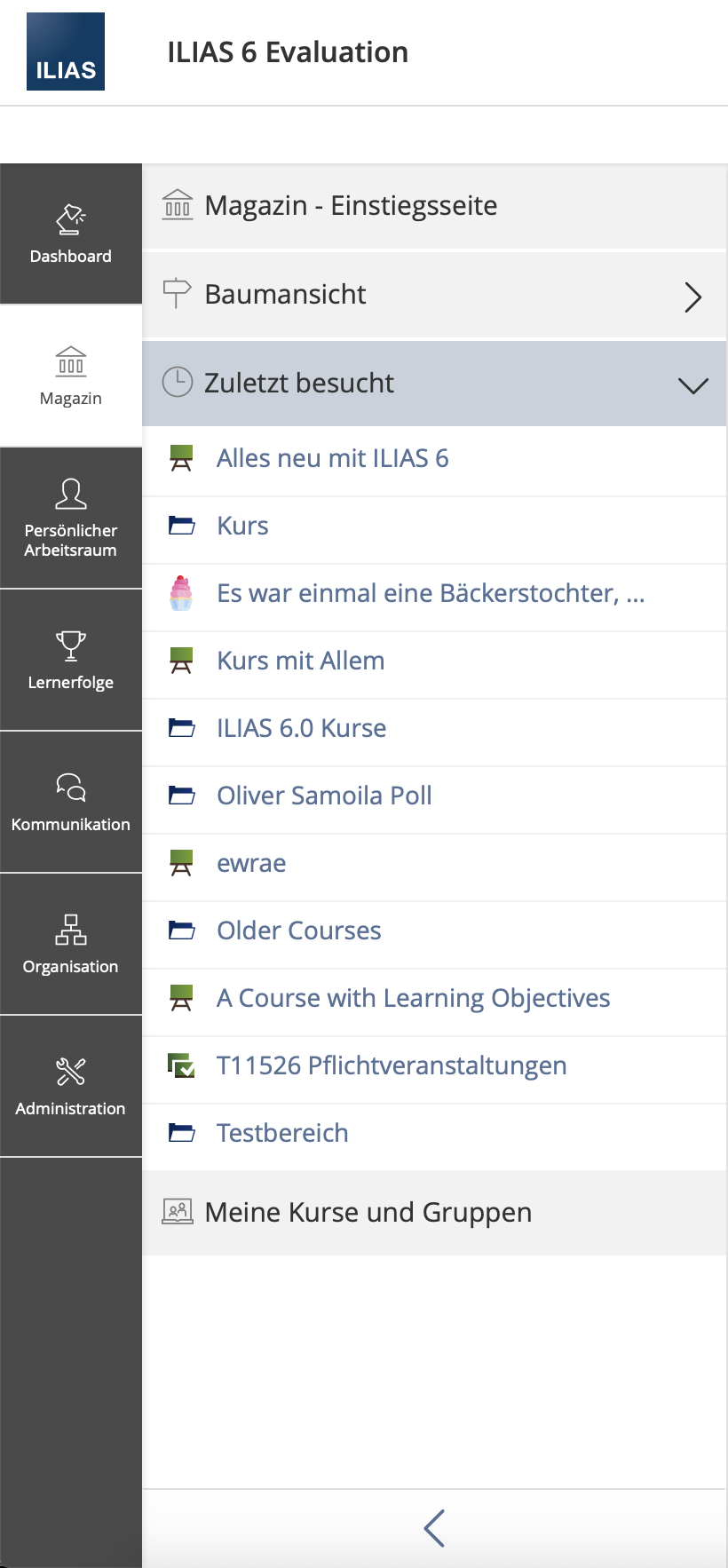 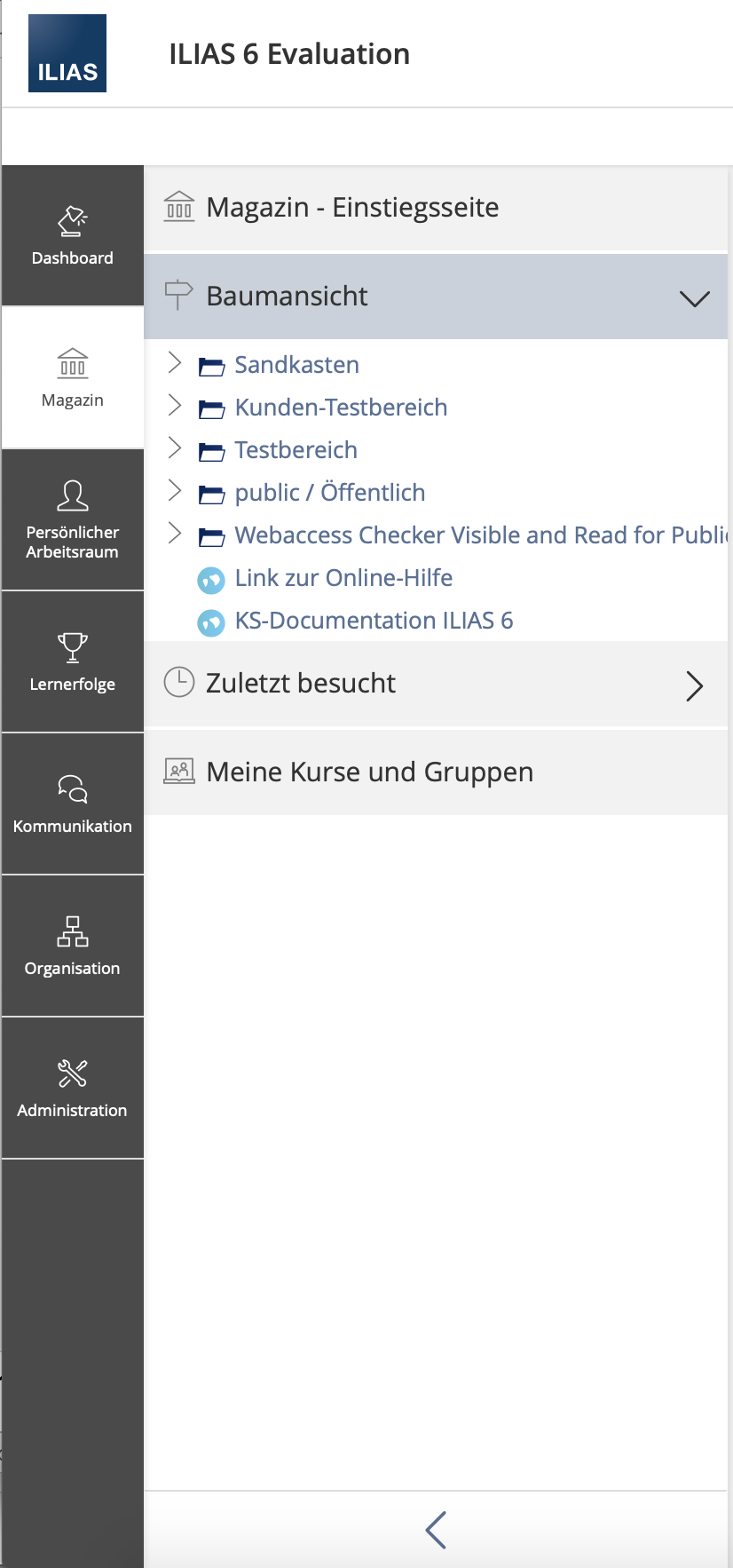 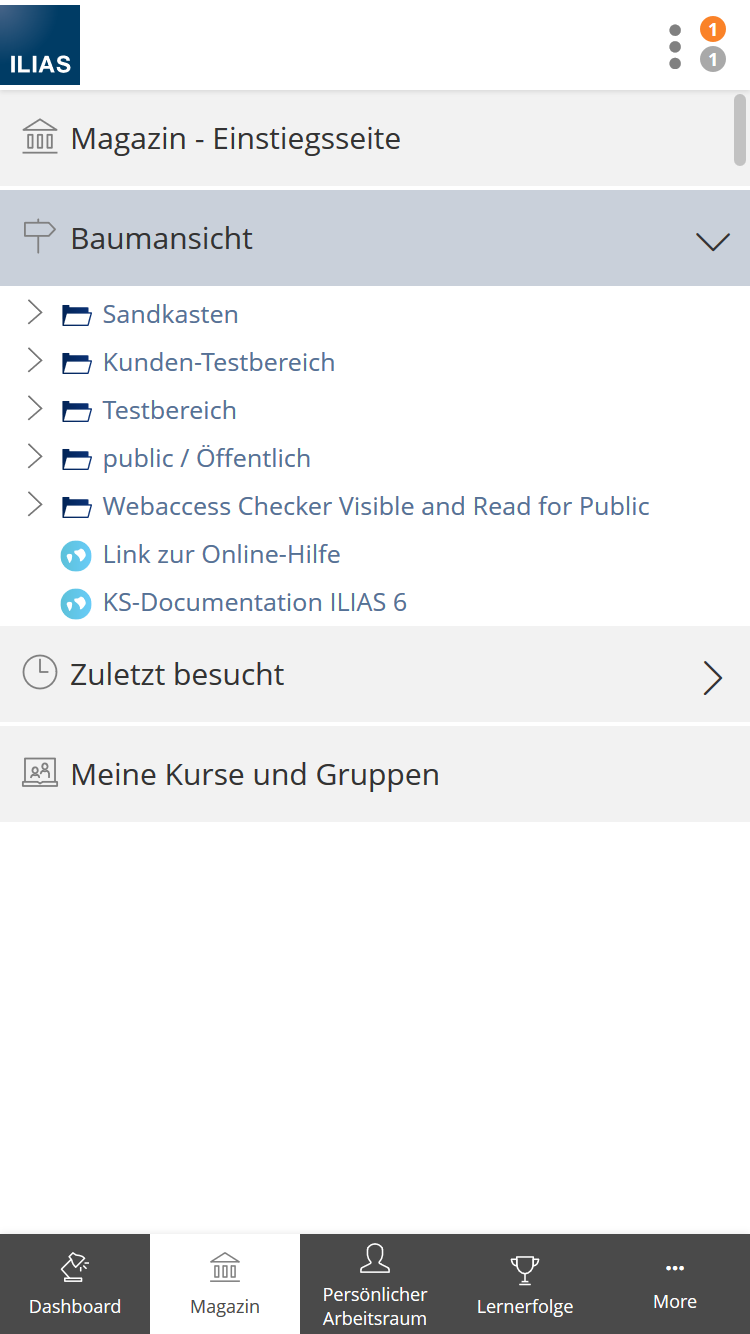 Magazin| Baumansicht & Zuletzt besucht
Tools
Oliver Samoila
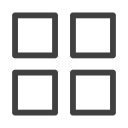 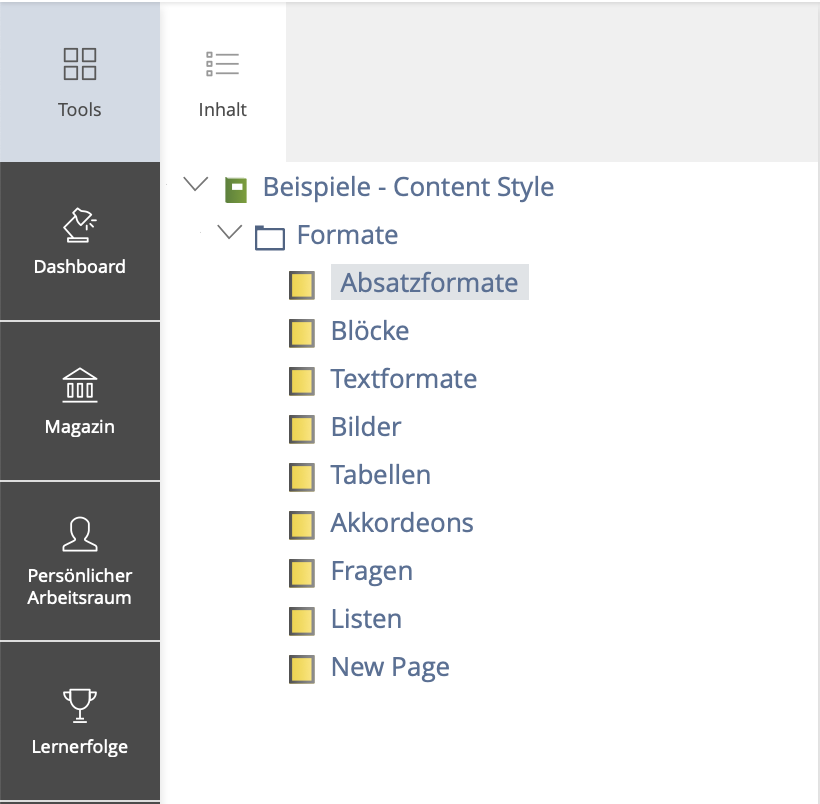 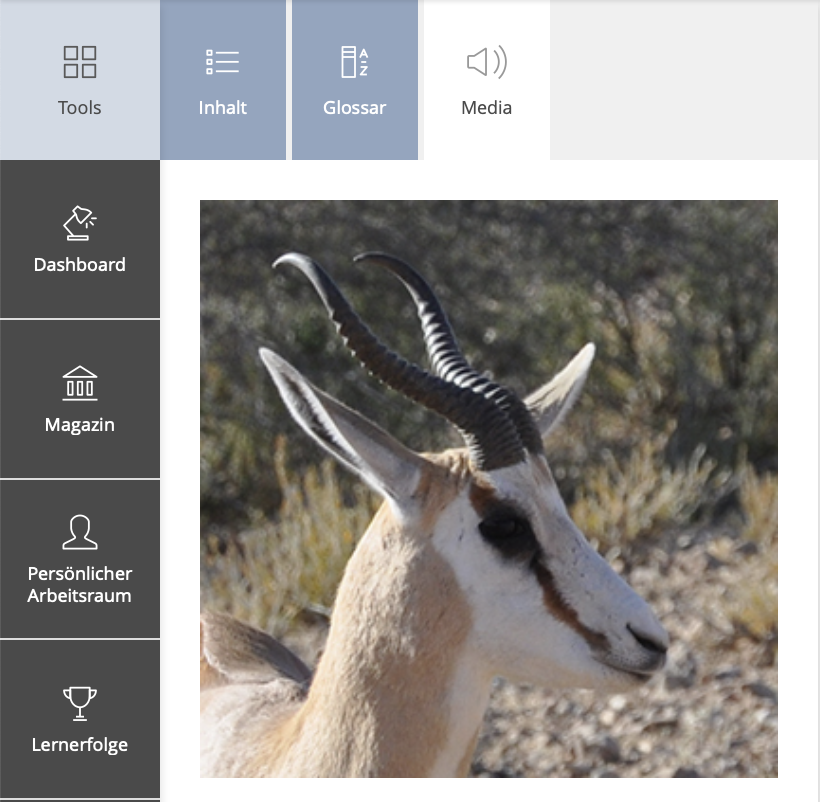 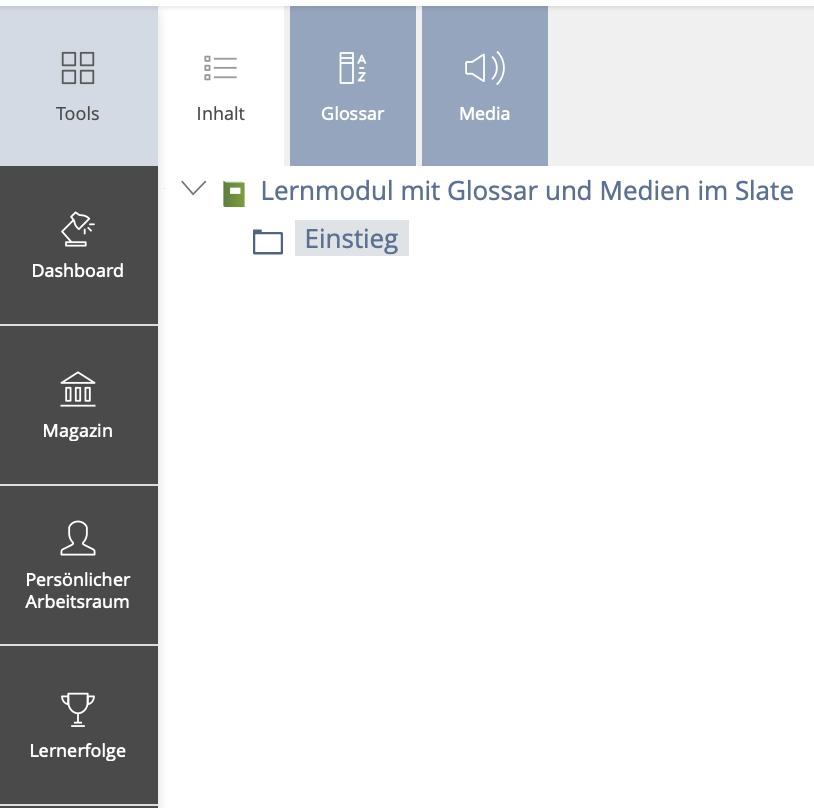 Tools| Lernmodul und Lernmodulkontexte
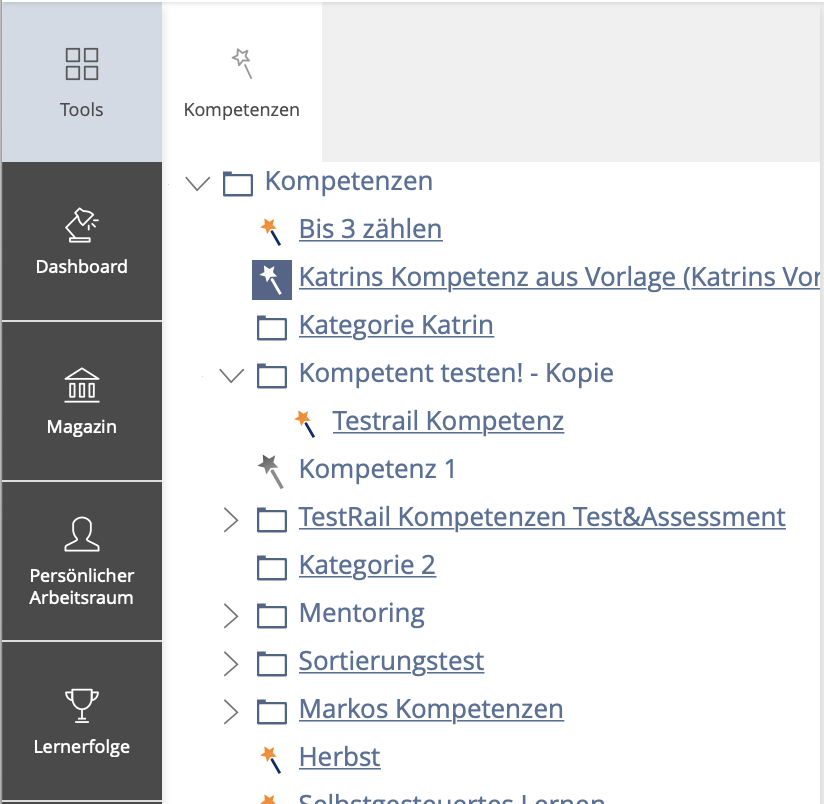 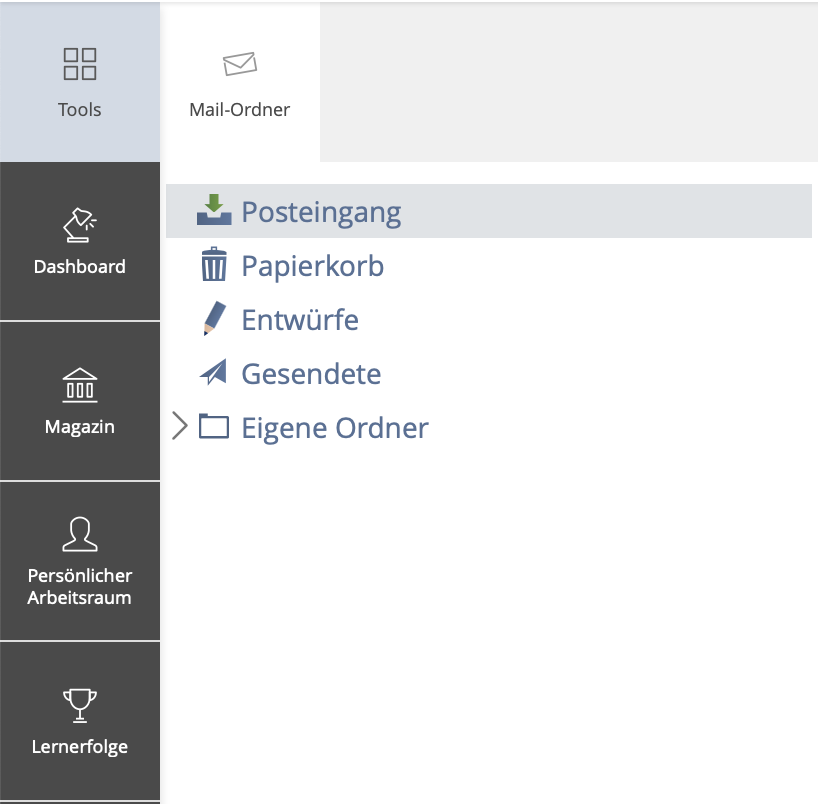 Tools| Mail und Administration » Kompetanzmanagement
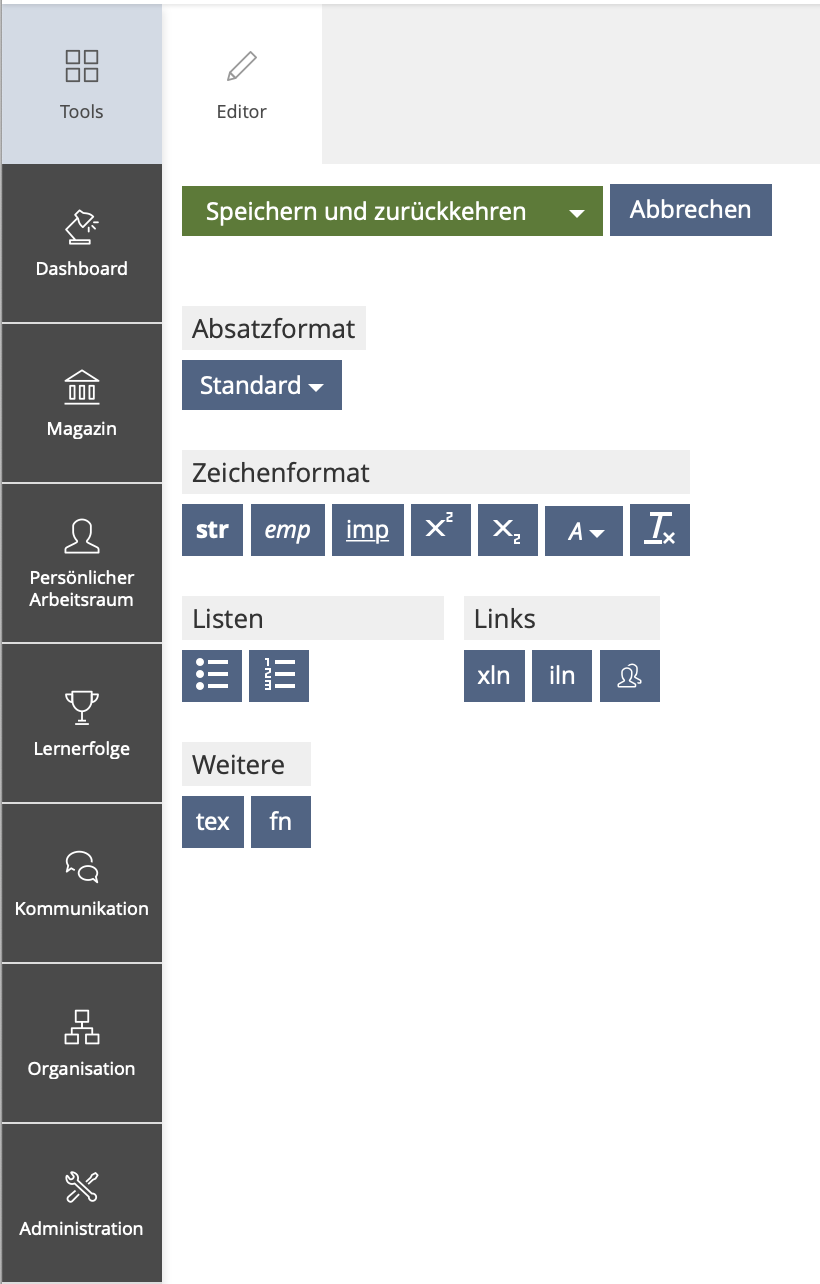 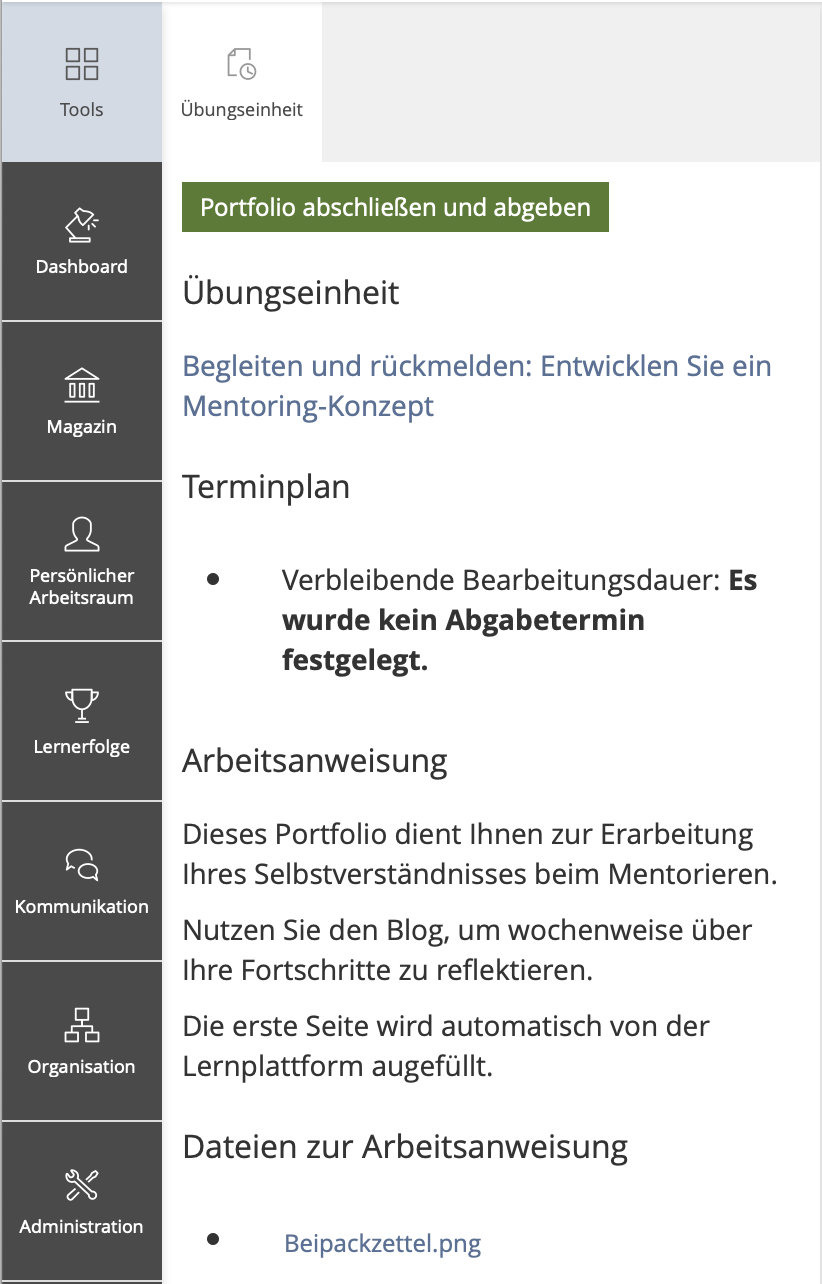 Tools| Editor (ILIAS 6) und Übungseinheit
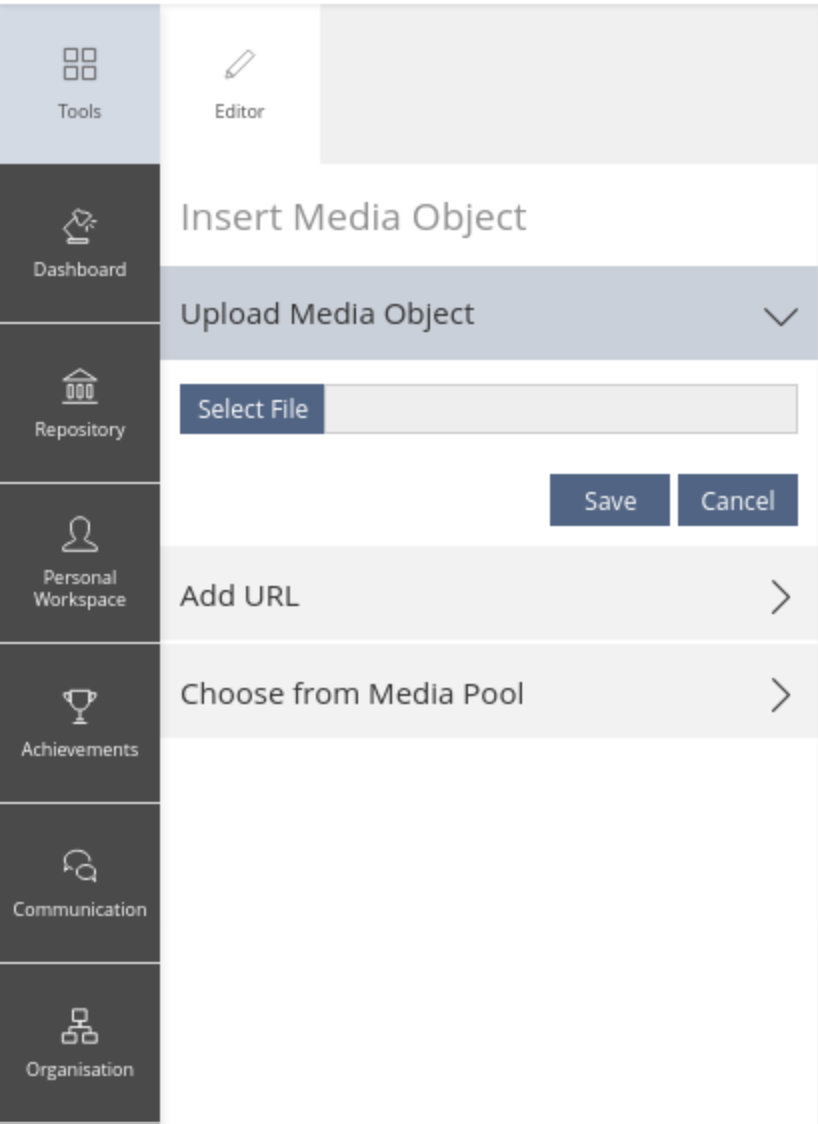 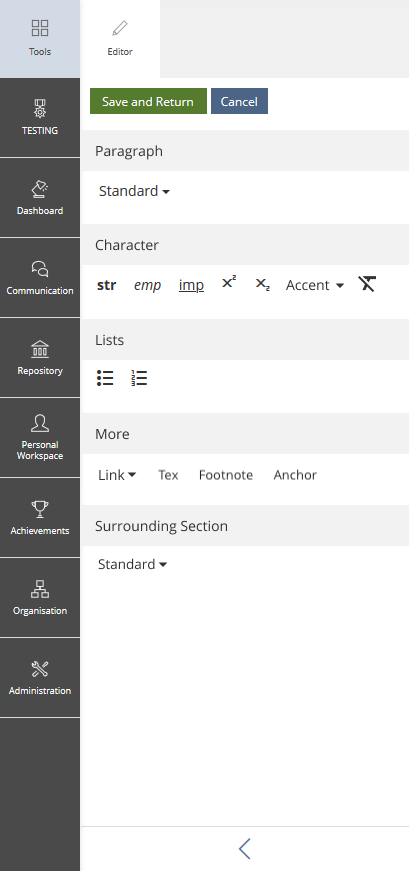 Next Steps| Tools - Mockups zum Editor ILIAS 7 (Test und Medien editieren)
Update der Uni Bern
Yvonne Seiler
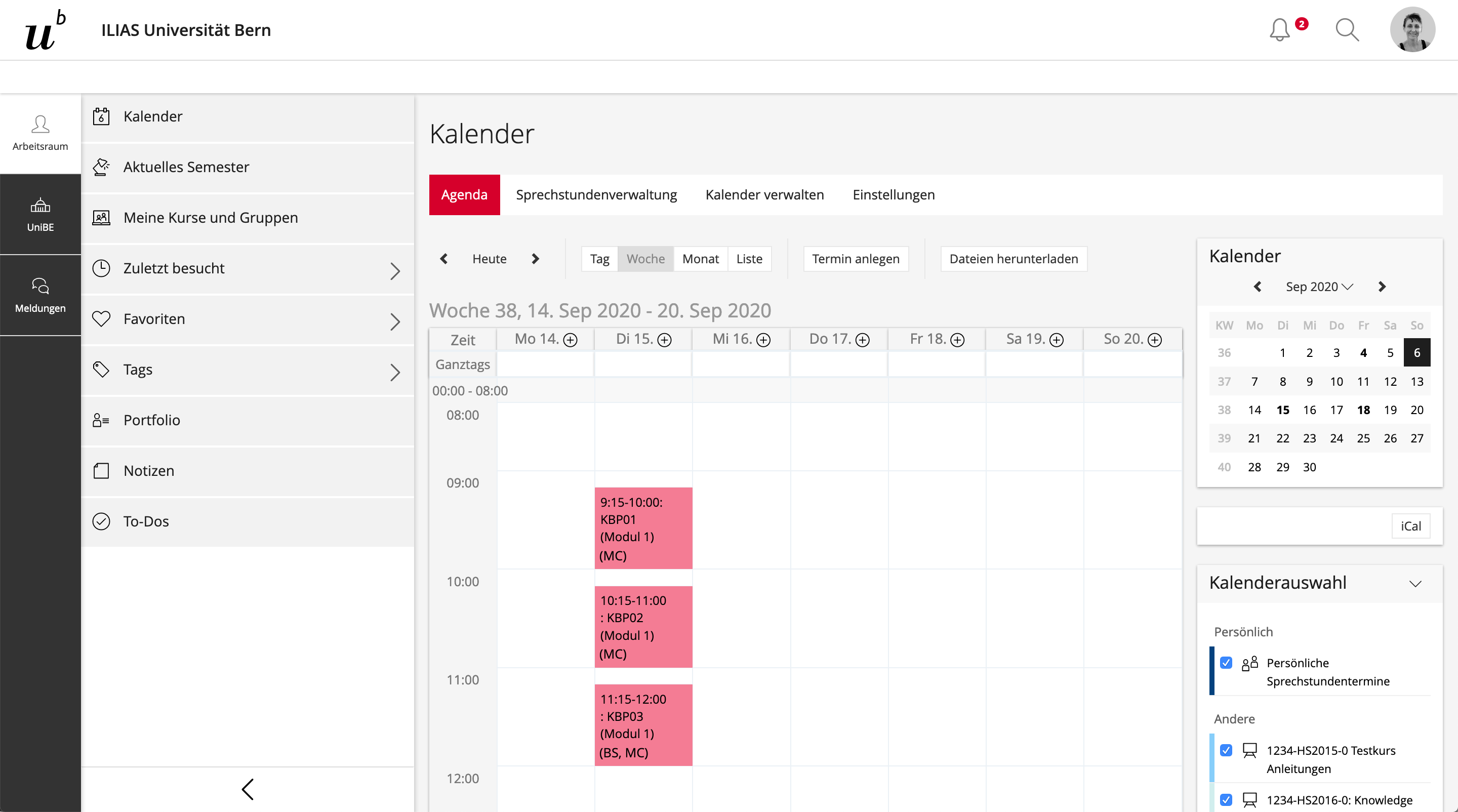 UniBE| Menüstruktur überdenken (alles Persönliche)
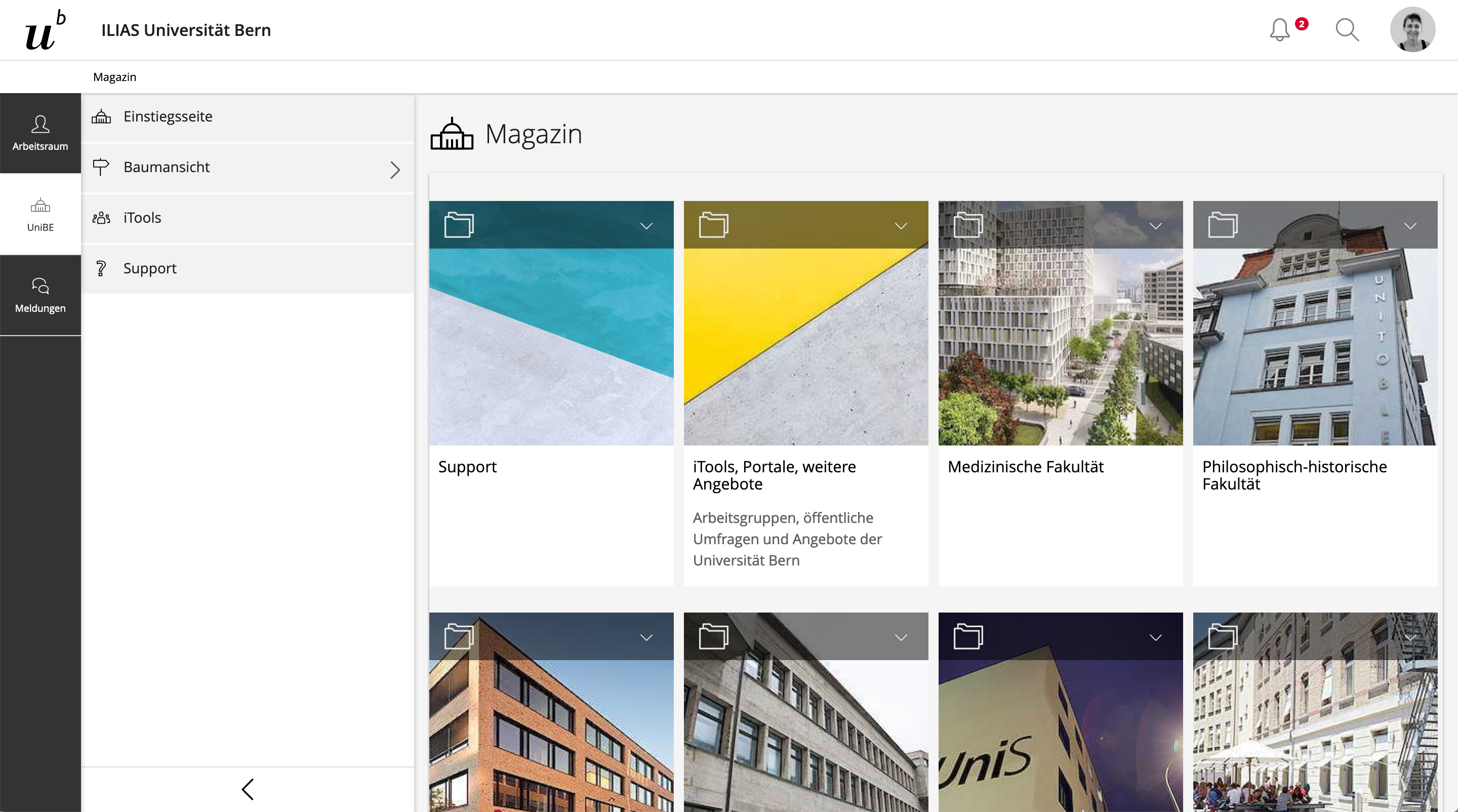 UniBE| Menüstruktur überdenken (alles Allgemeine)
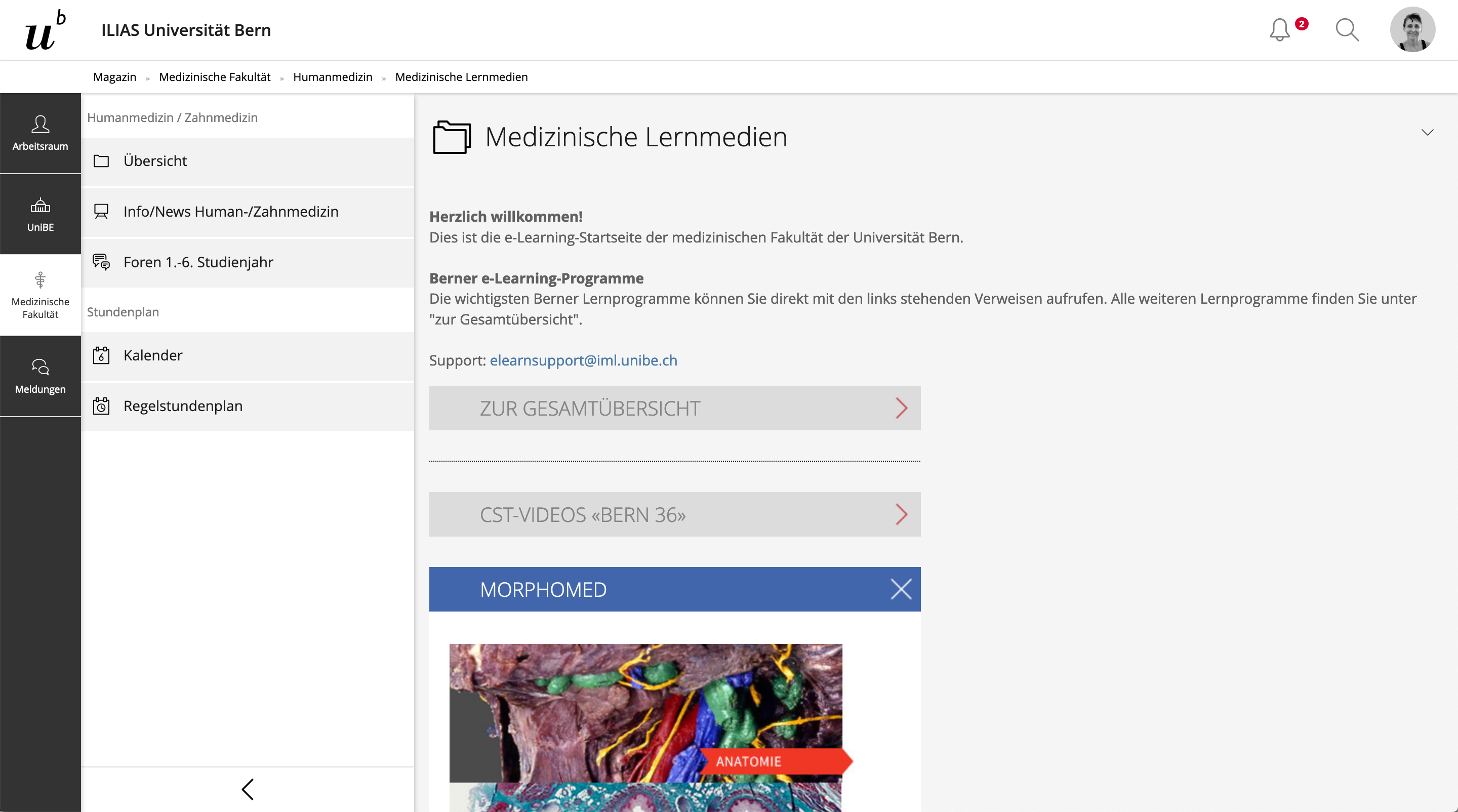 UniBE| Menüstruktur überdenken (Medizinische Fakultät)
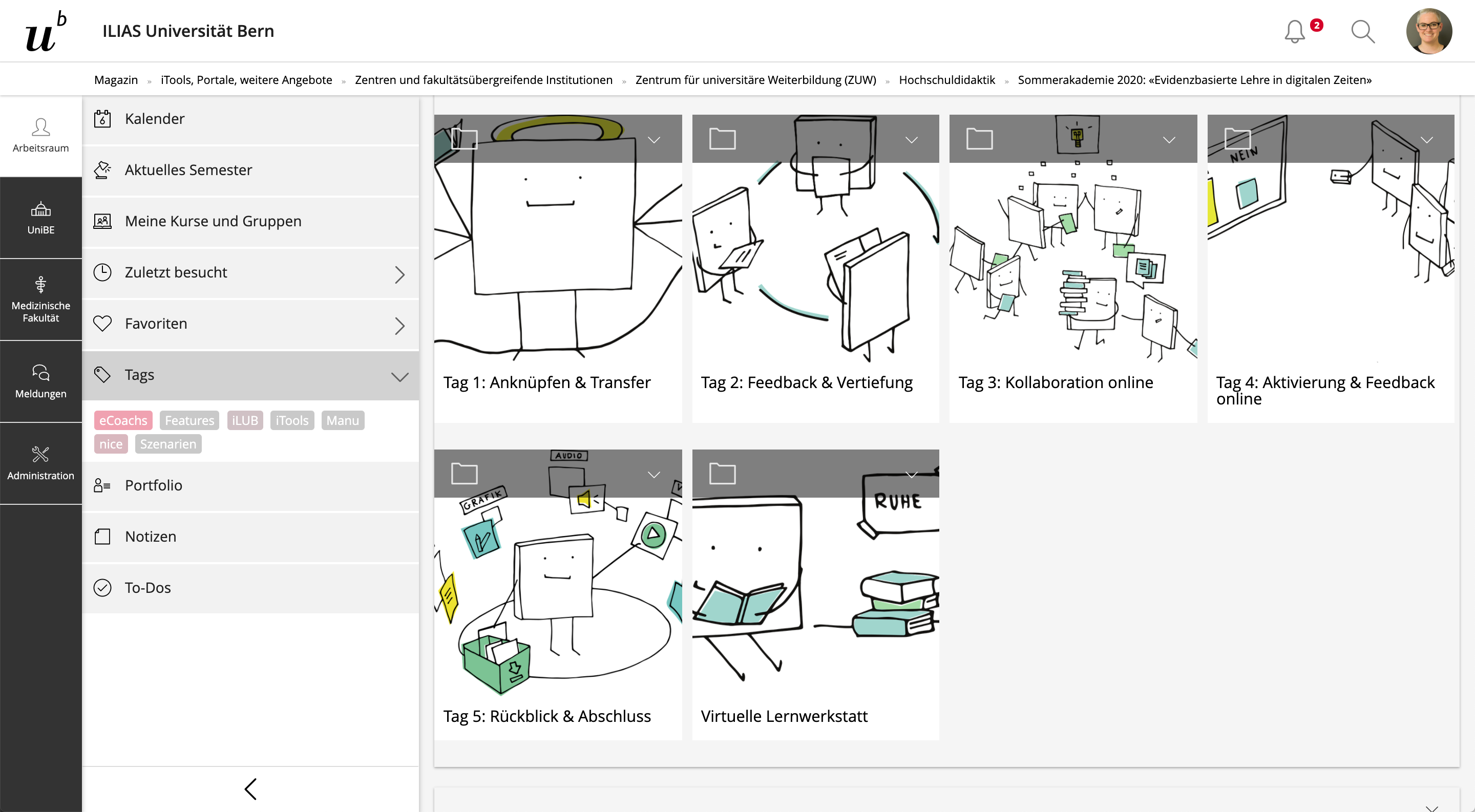 UniBE| Frühzeitig Funktionen als Alternativen vorschlagen (Tags statt Bookmarks)
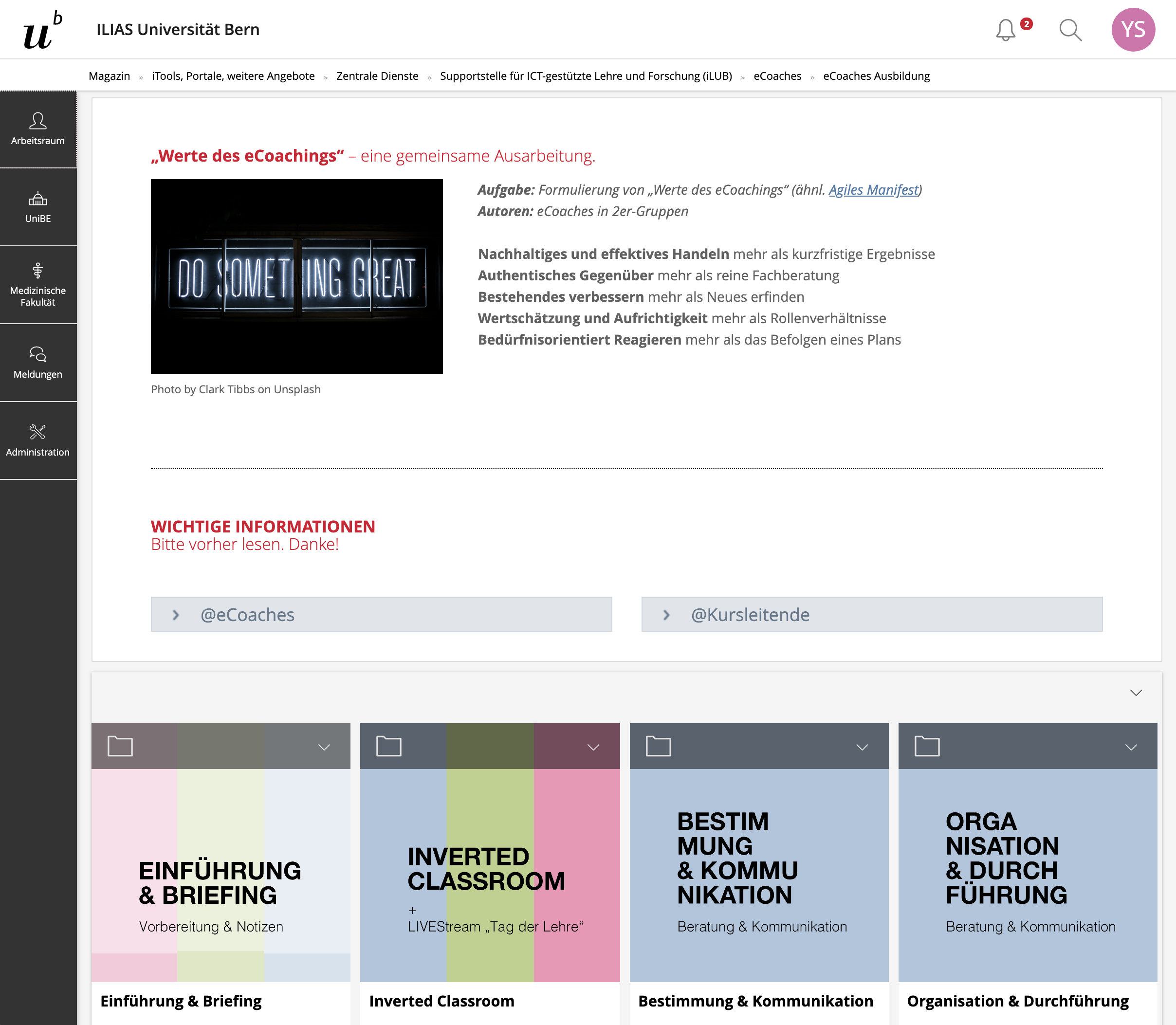 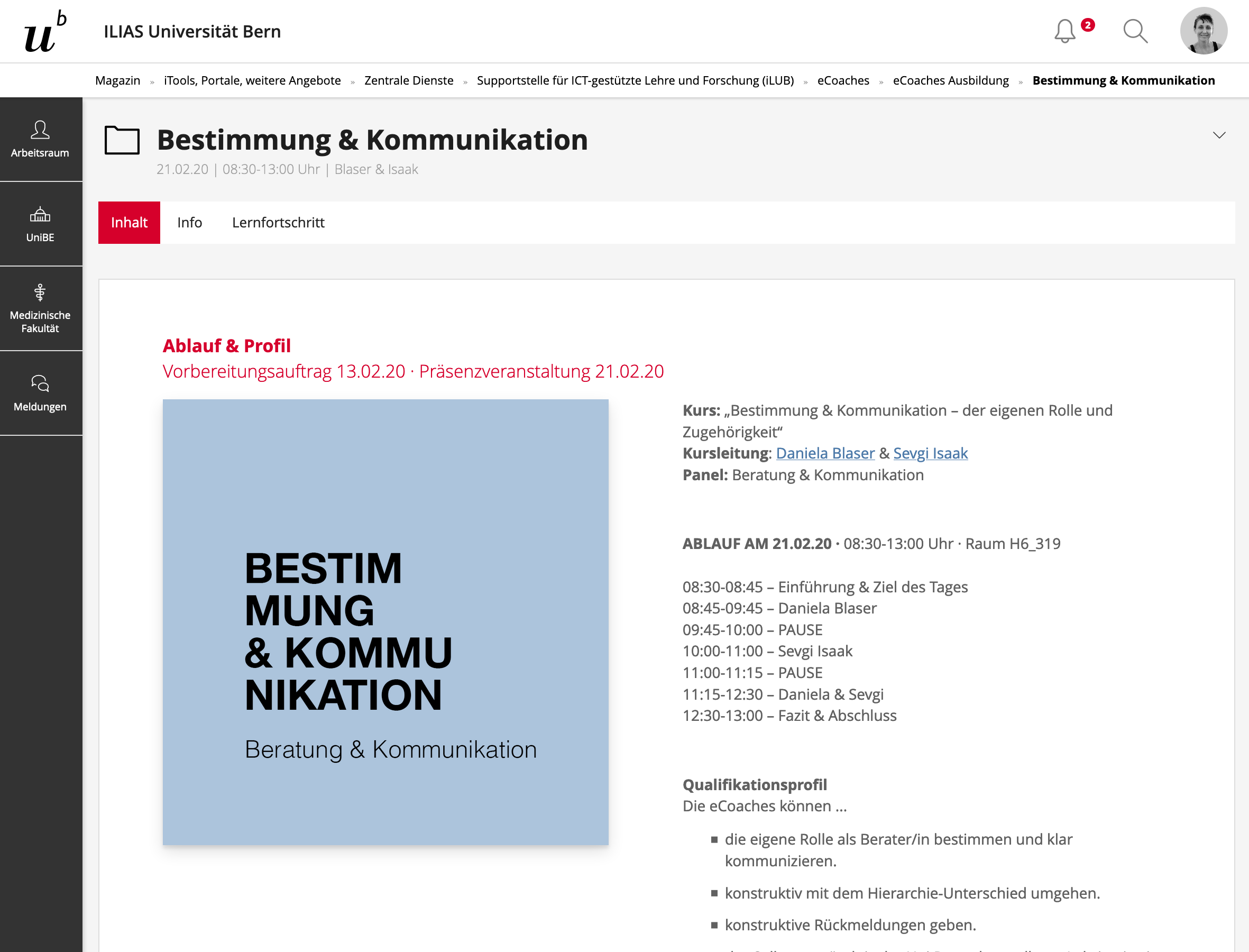 UniBE| Neue Kursdarstellungen promoten und sichtbar machen
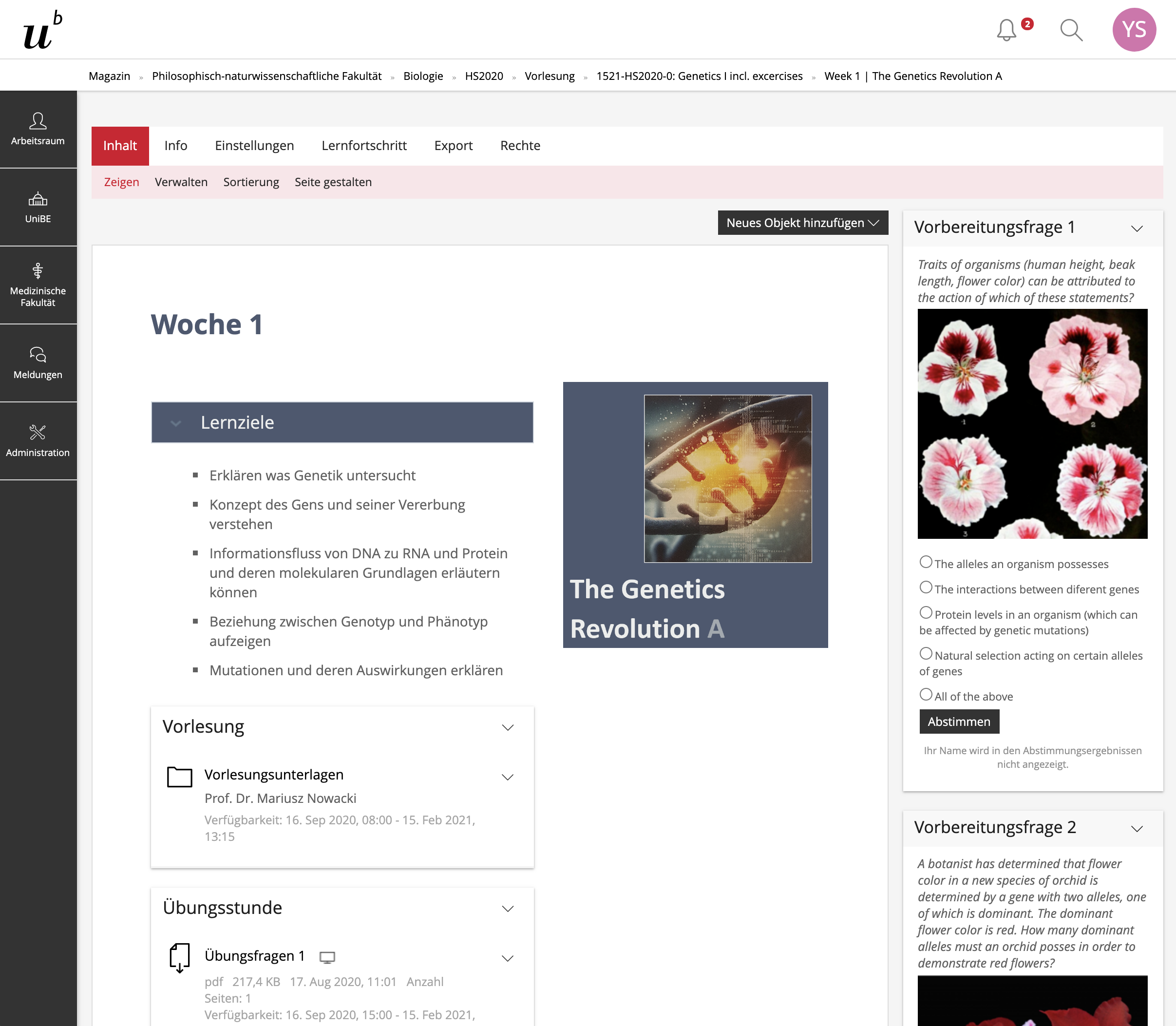 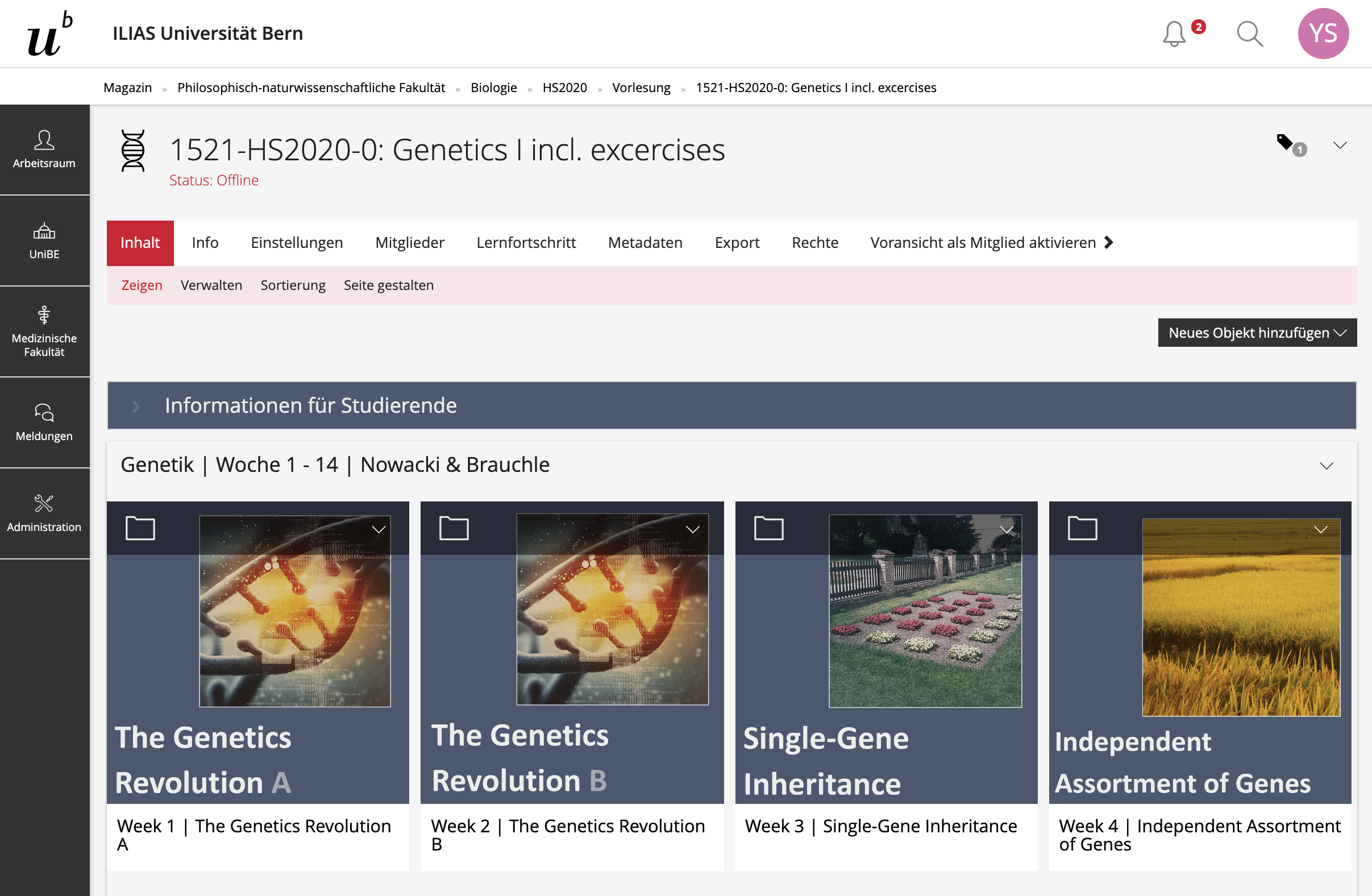 UniBE| eCochaes adaptieren, probieren aus, bauen Bühne für die Inhalte
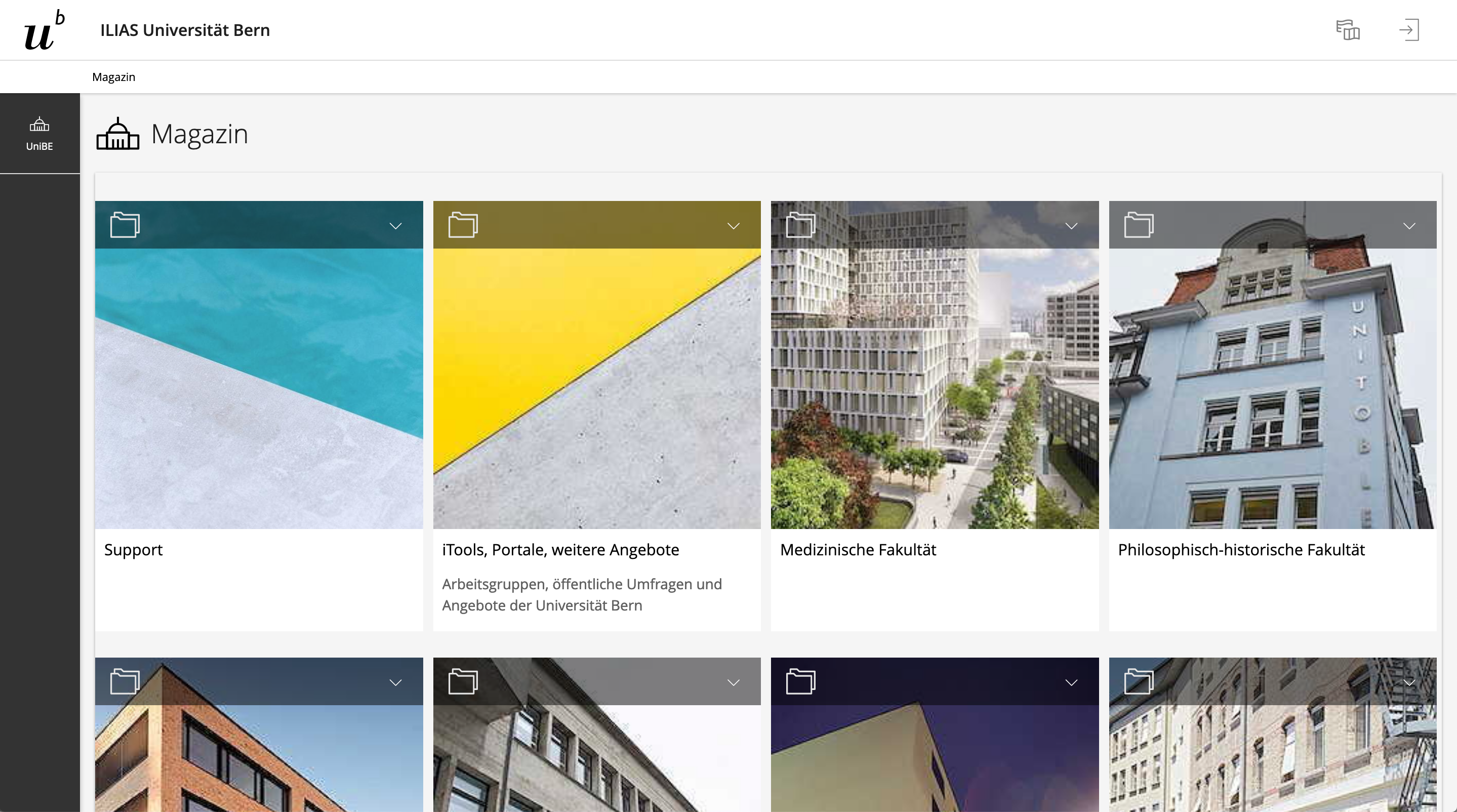 UniBE| Grösste Stolpersteine für User
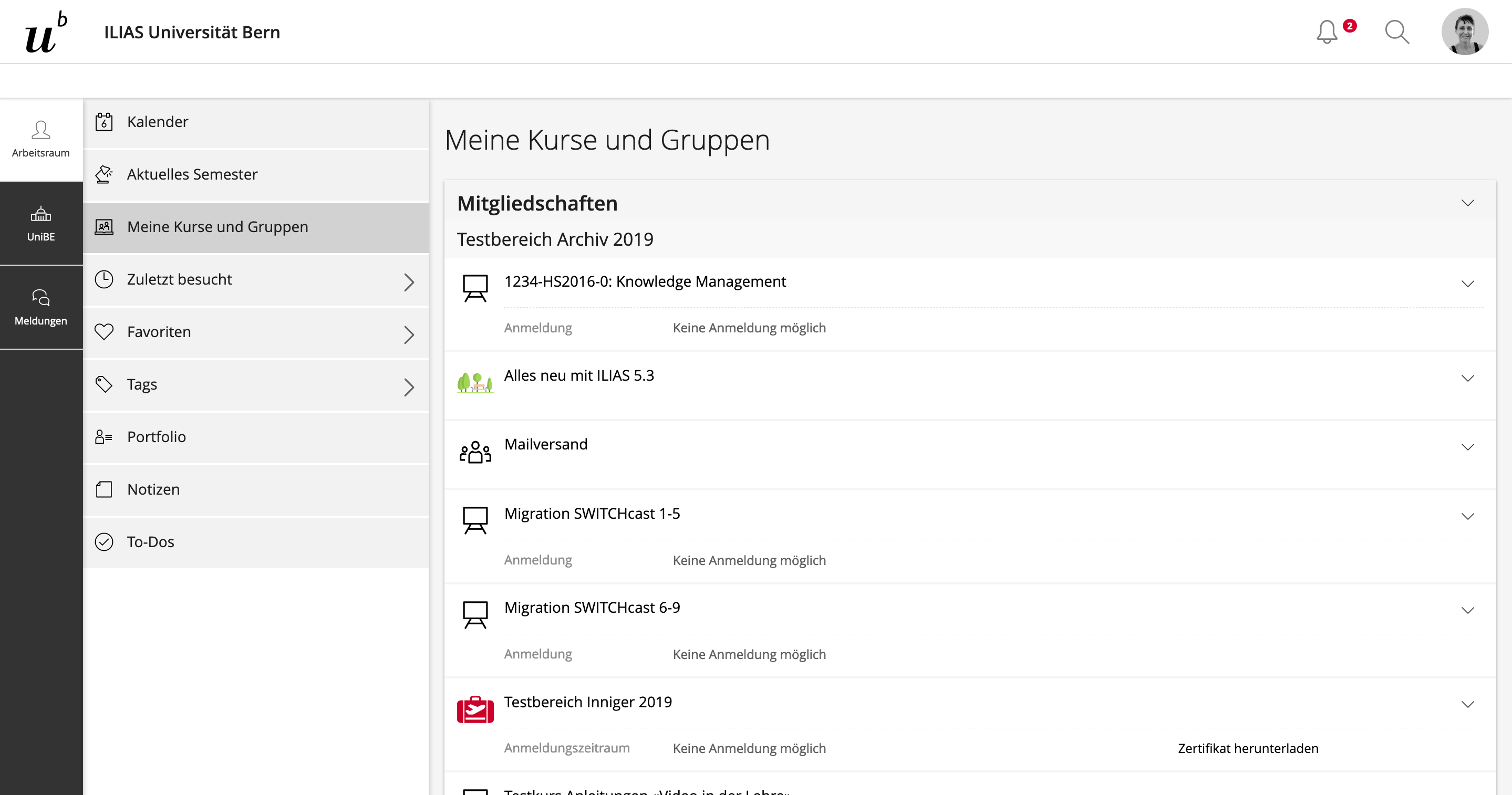 UniBE| Grösste Stolpersteine für User
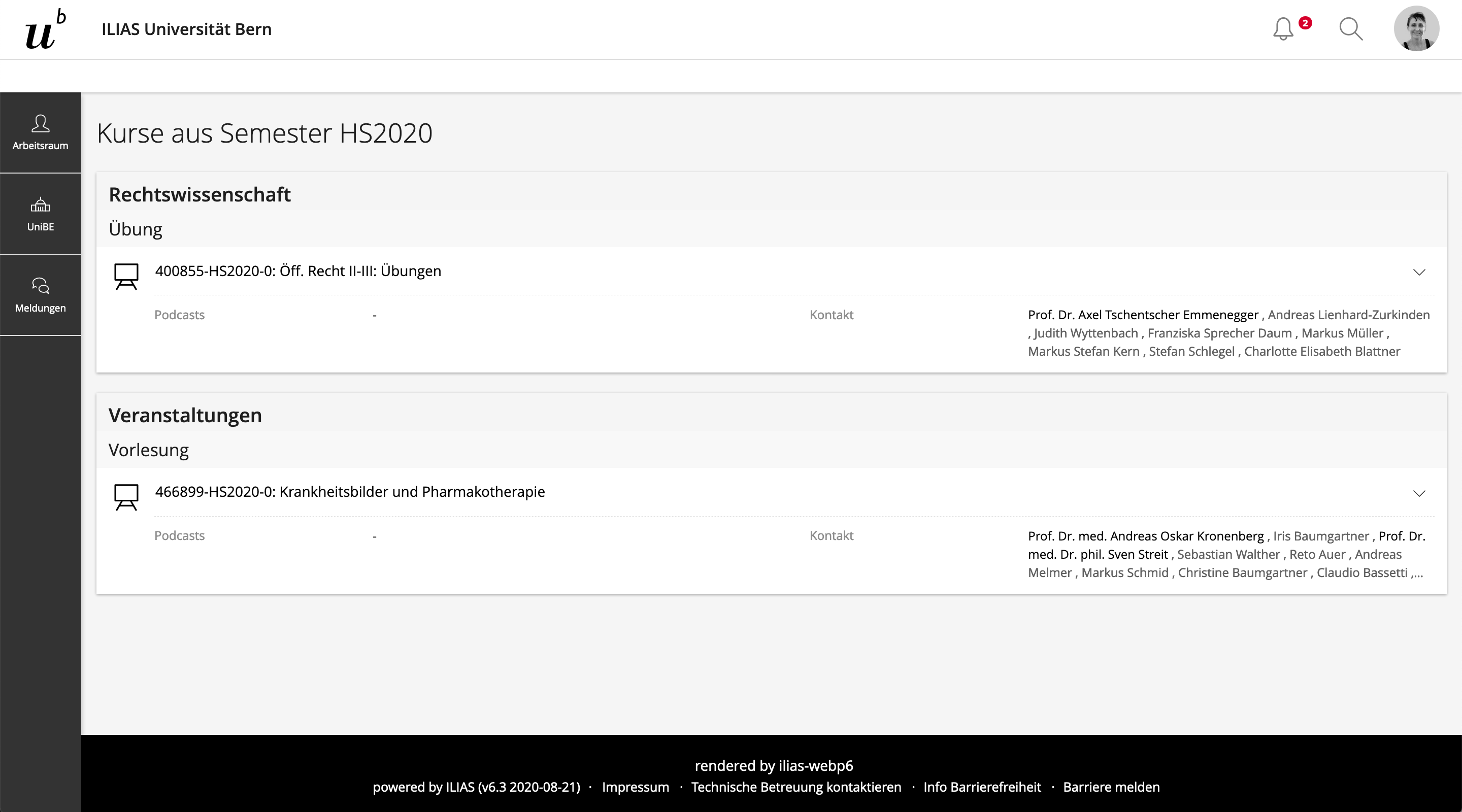 UniBE| Hinweise von Benutzer aufnehmen (z.B. Patch Aktuelles Semester als Startseite)…
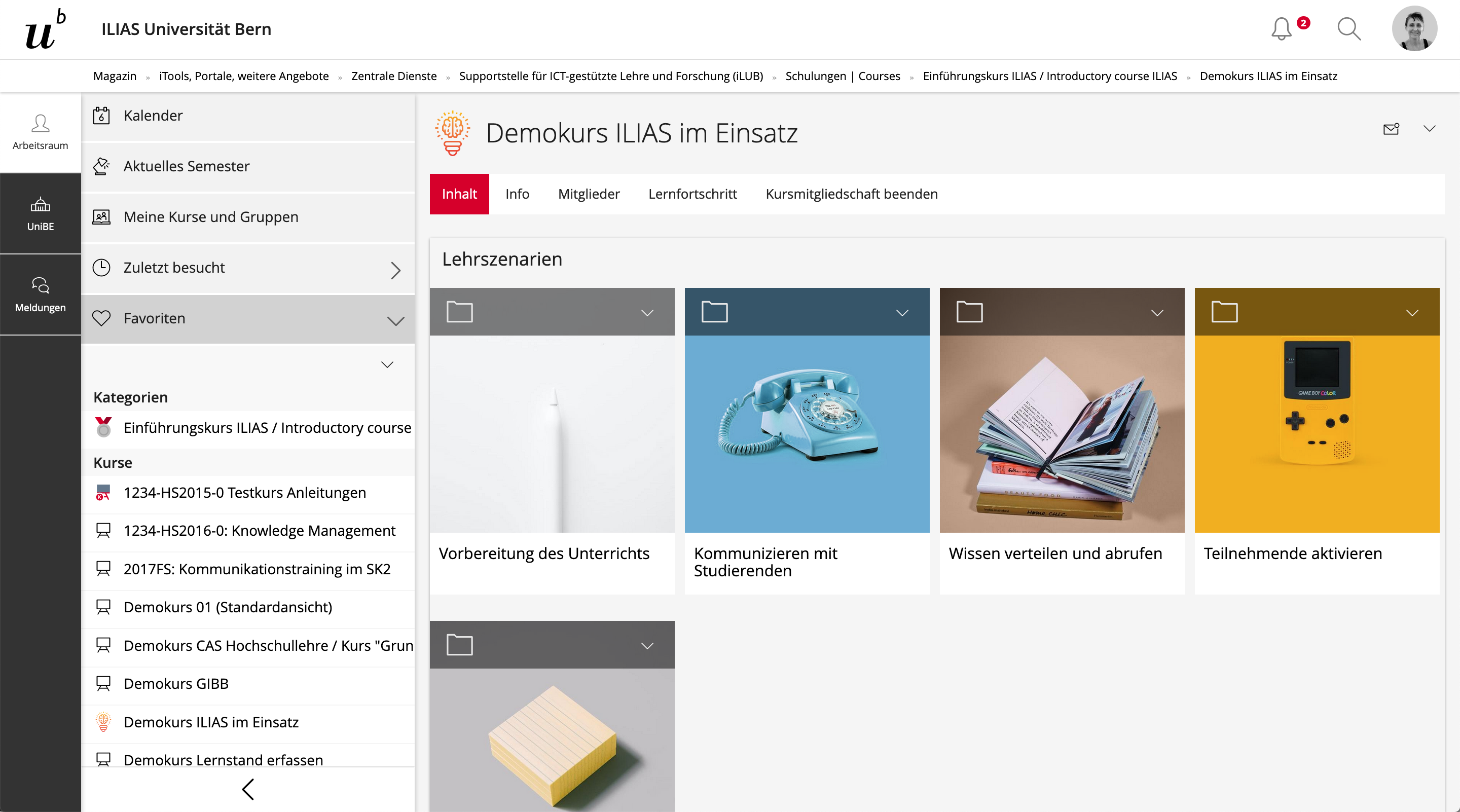 UniBE| Grösste Stolpersteine für User
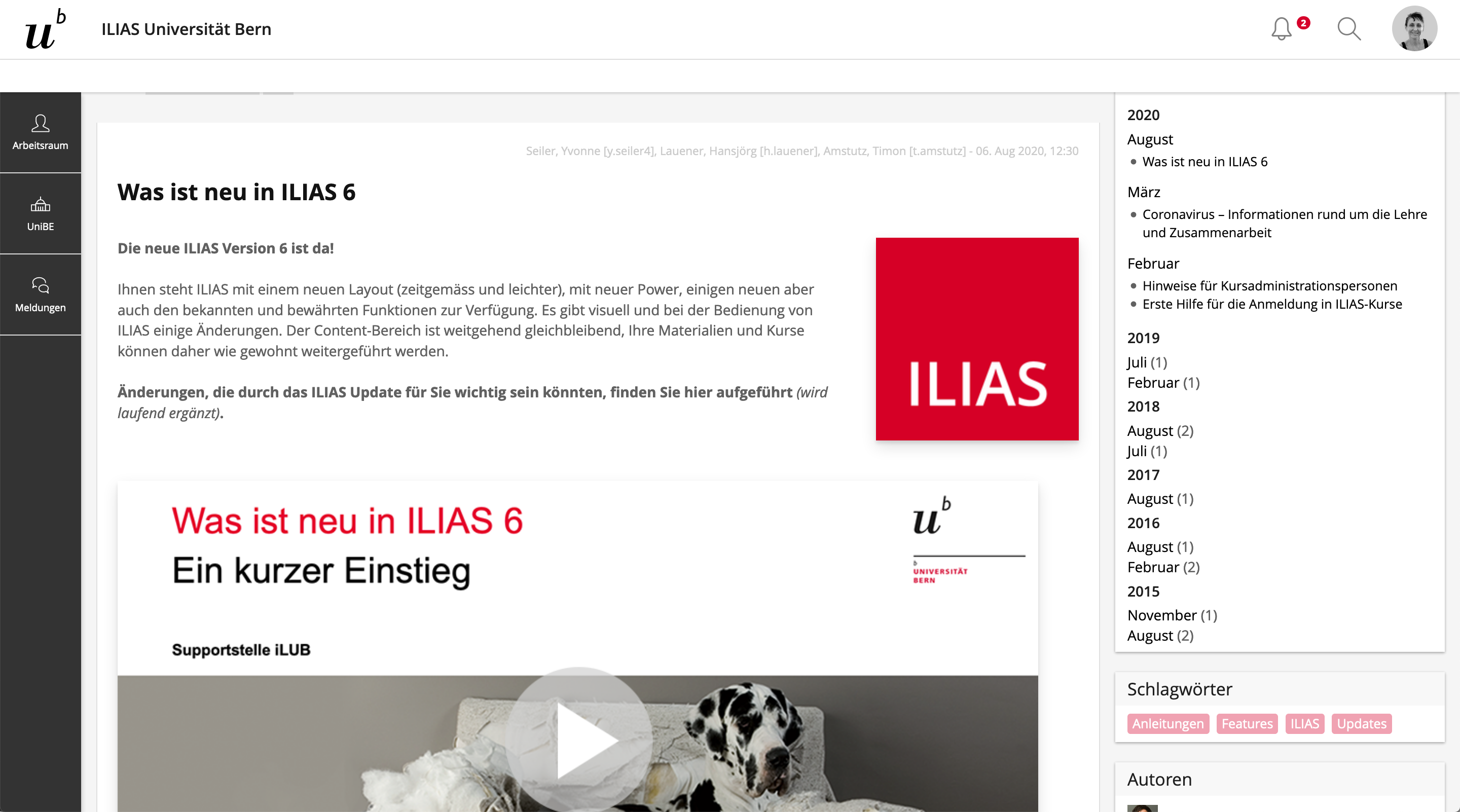 UniBE| Frühes Informieren, Angst nehmen und für Umstieg Hilfen anbieten (Newsletter, Blog, Video)
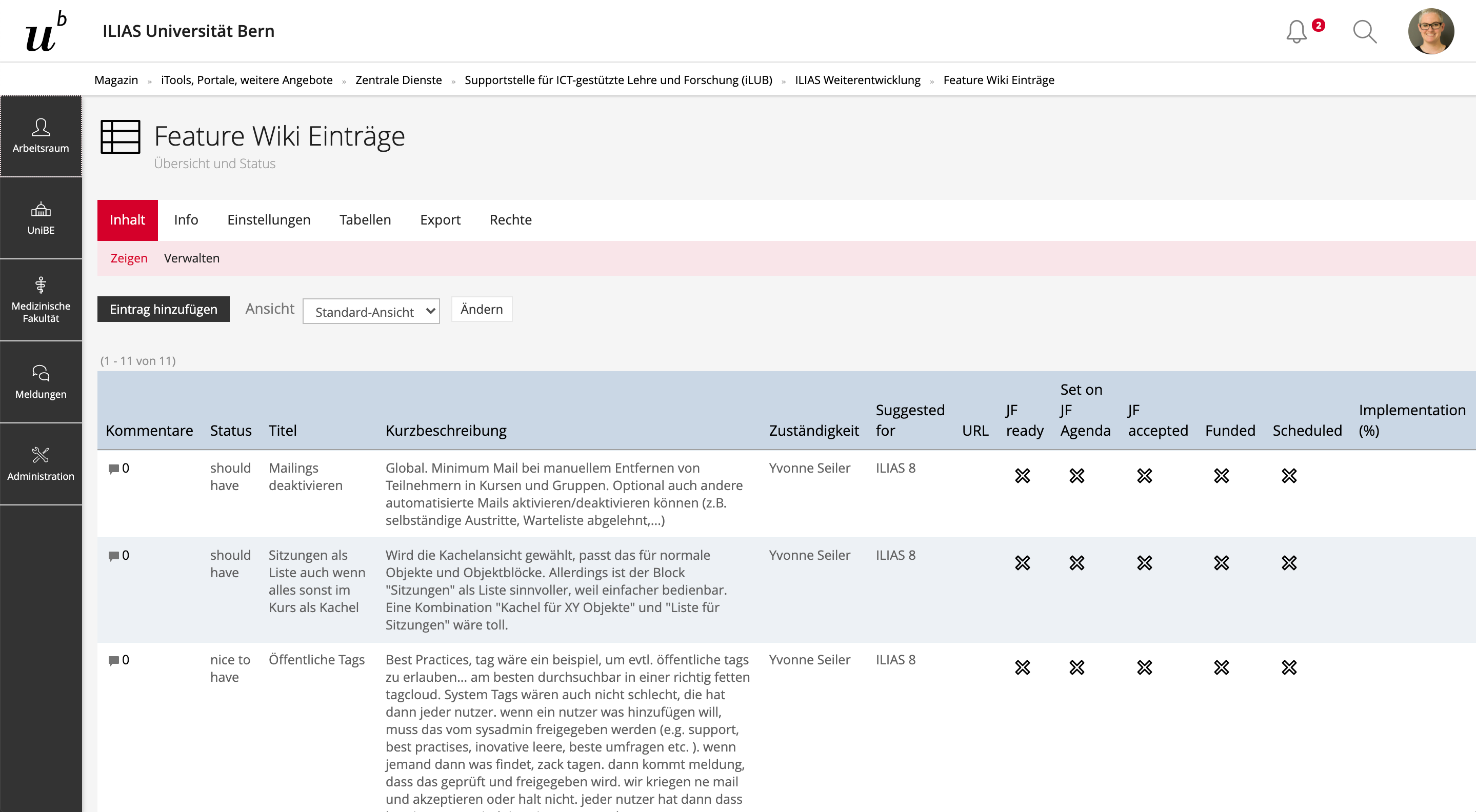 UniBE| …und zurück in ILIAS-Entwicklung fliessen lassen
ILIAS 6 Testinstallation
https://test6.ilias.de
Benutzername:		ILIASConference2020
Passwort:		Conference2020
Übersichtsseite der Revision
https://docu.ilias.de/goto_docu_wiki_wpage_5093_1357.html
Crowdfunding
https://docu.ilias.de/goto_docu_dcl_3700_17_3113.html
Vielen Dank an alle Beteiligten!
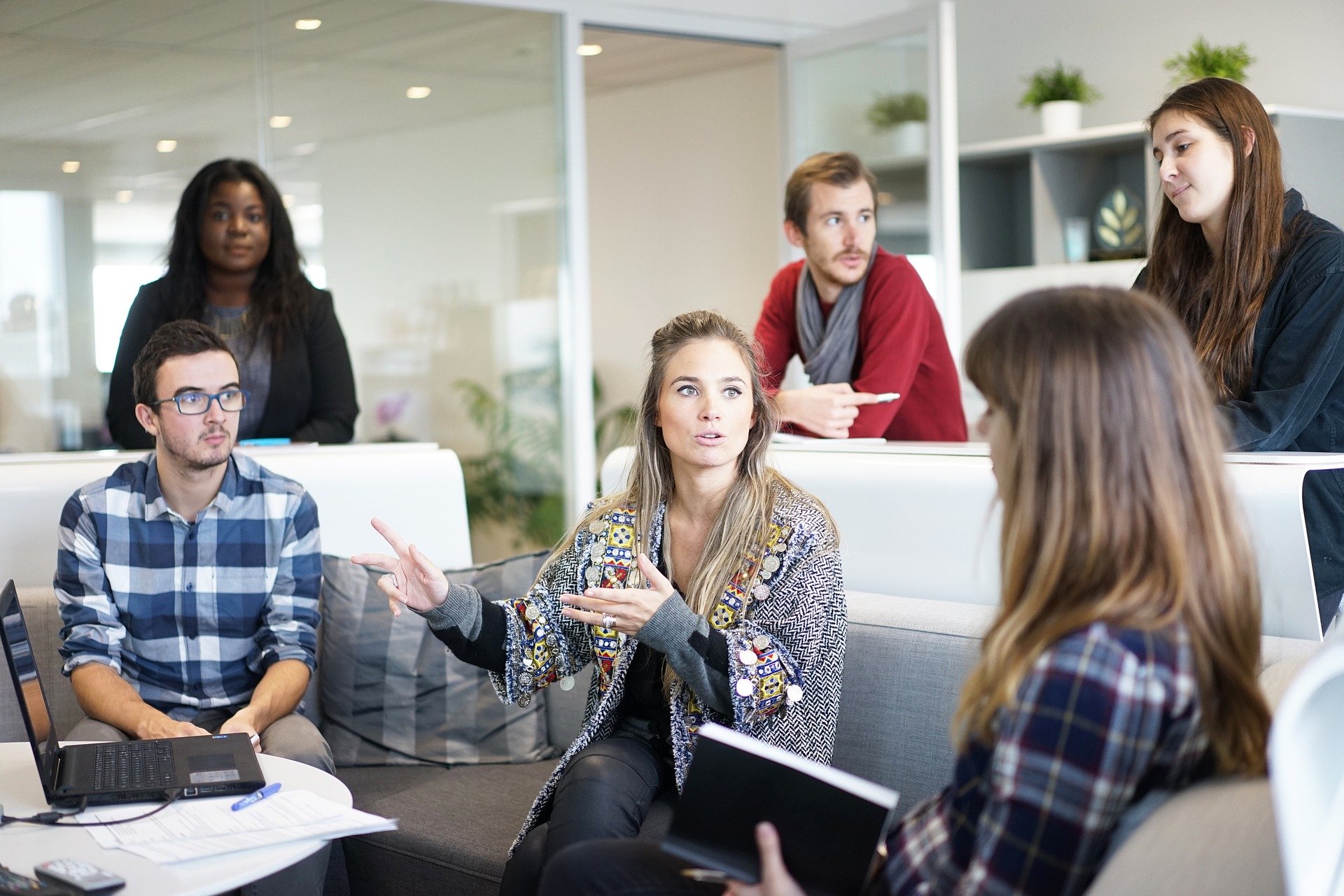 Diskussion